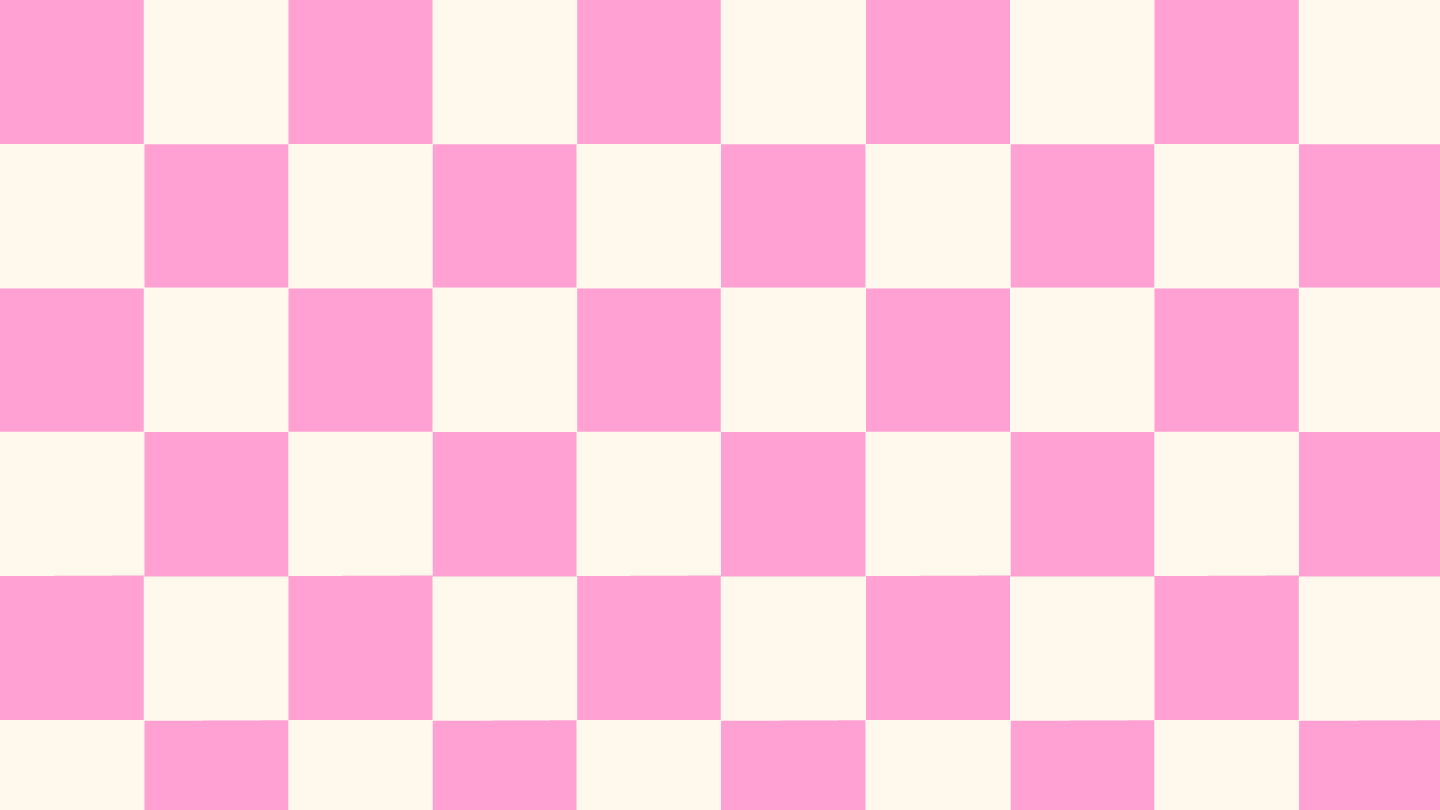 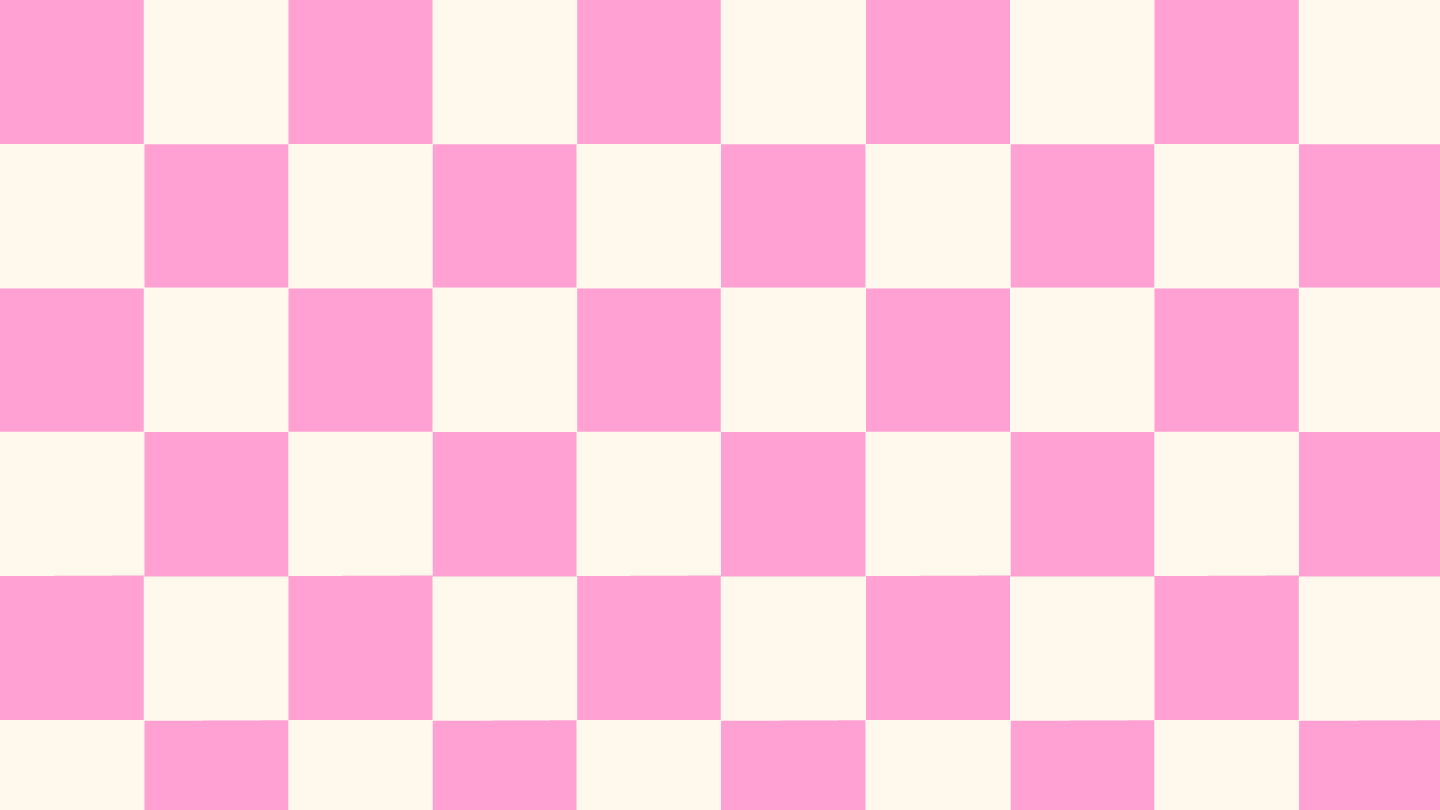 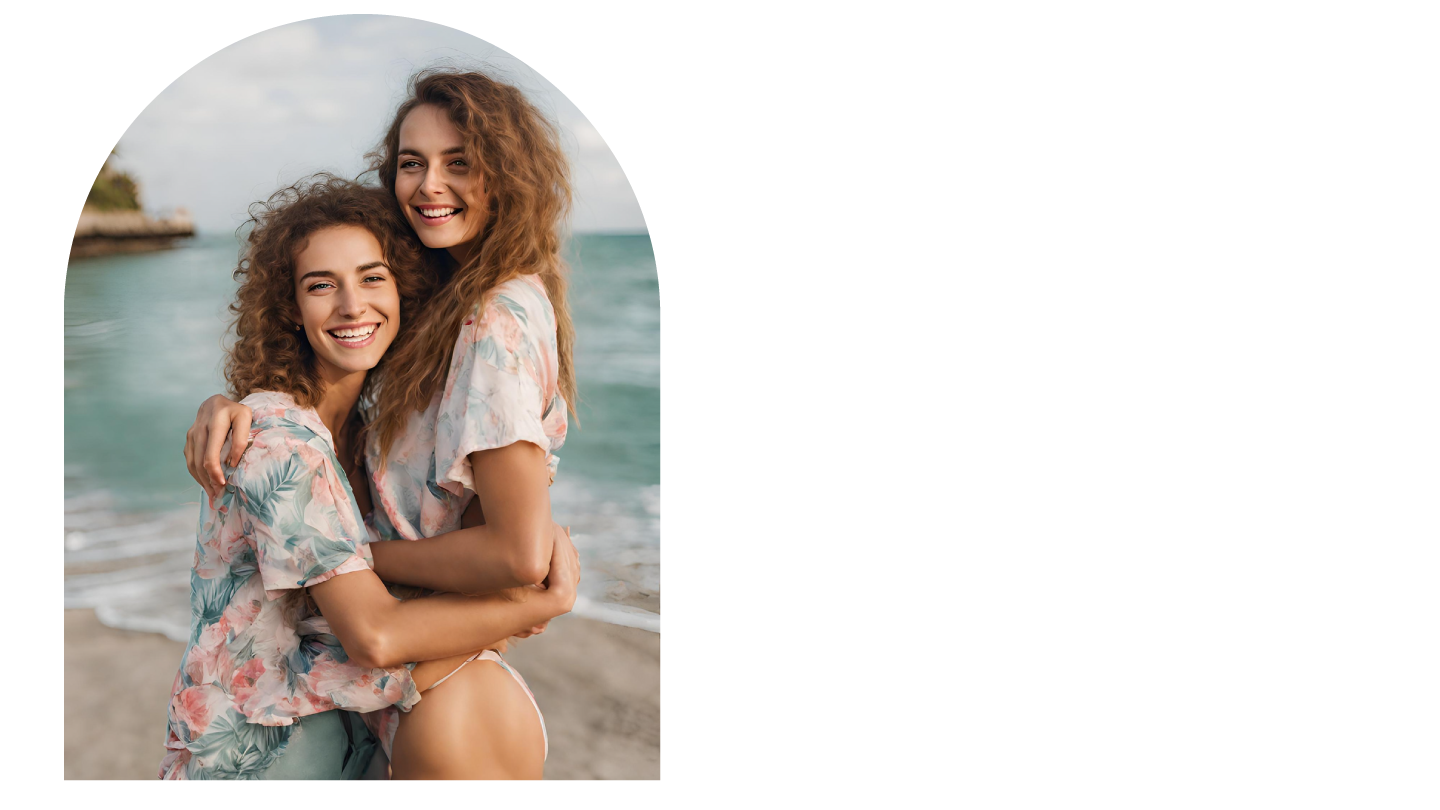 Summer
Tropical
Minitheme
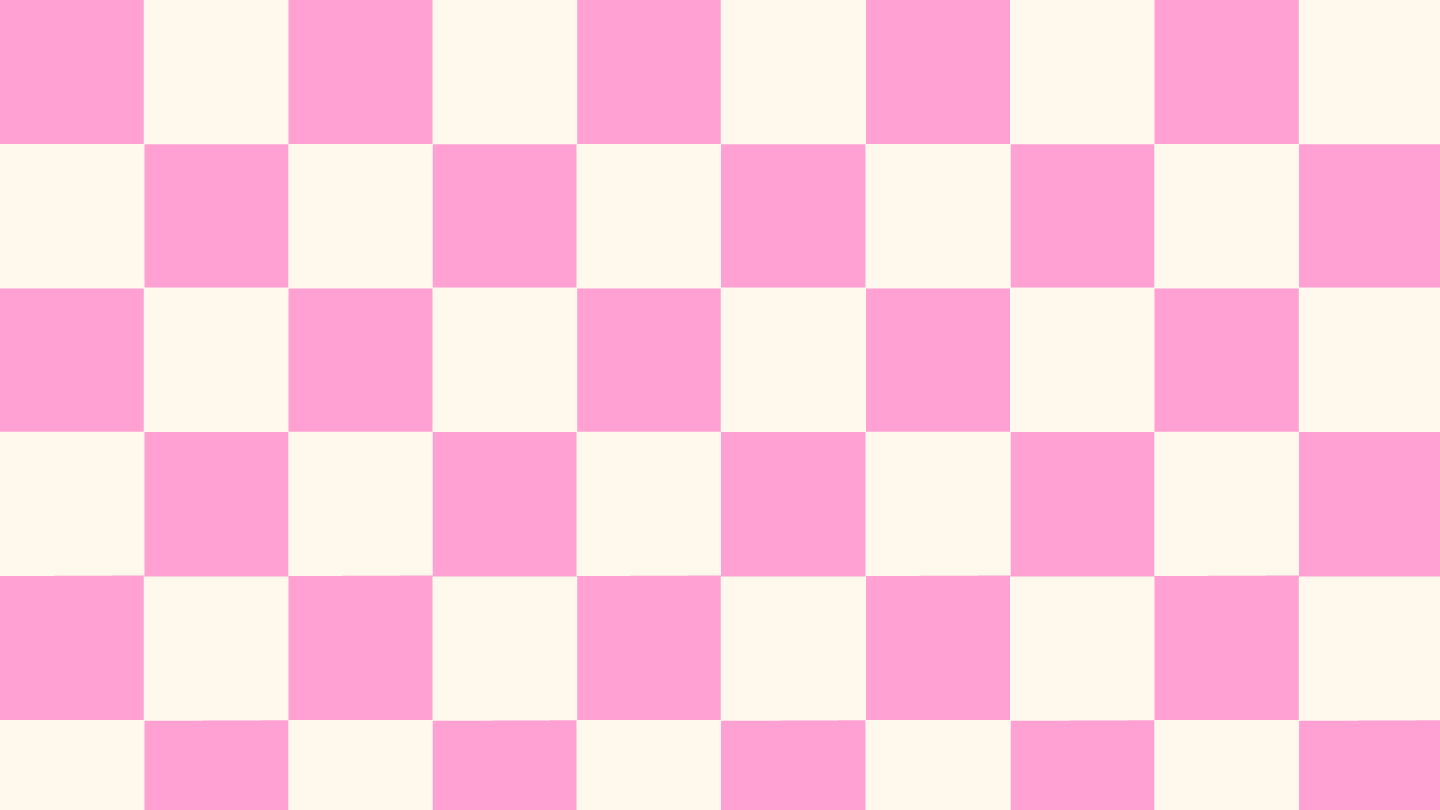 Table Of Contents
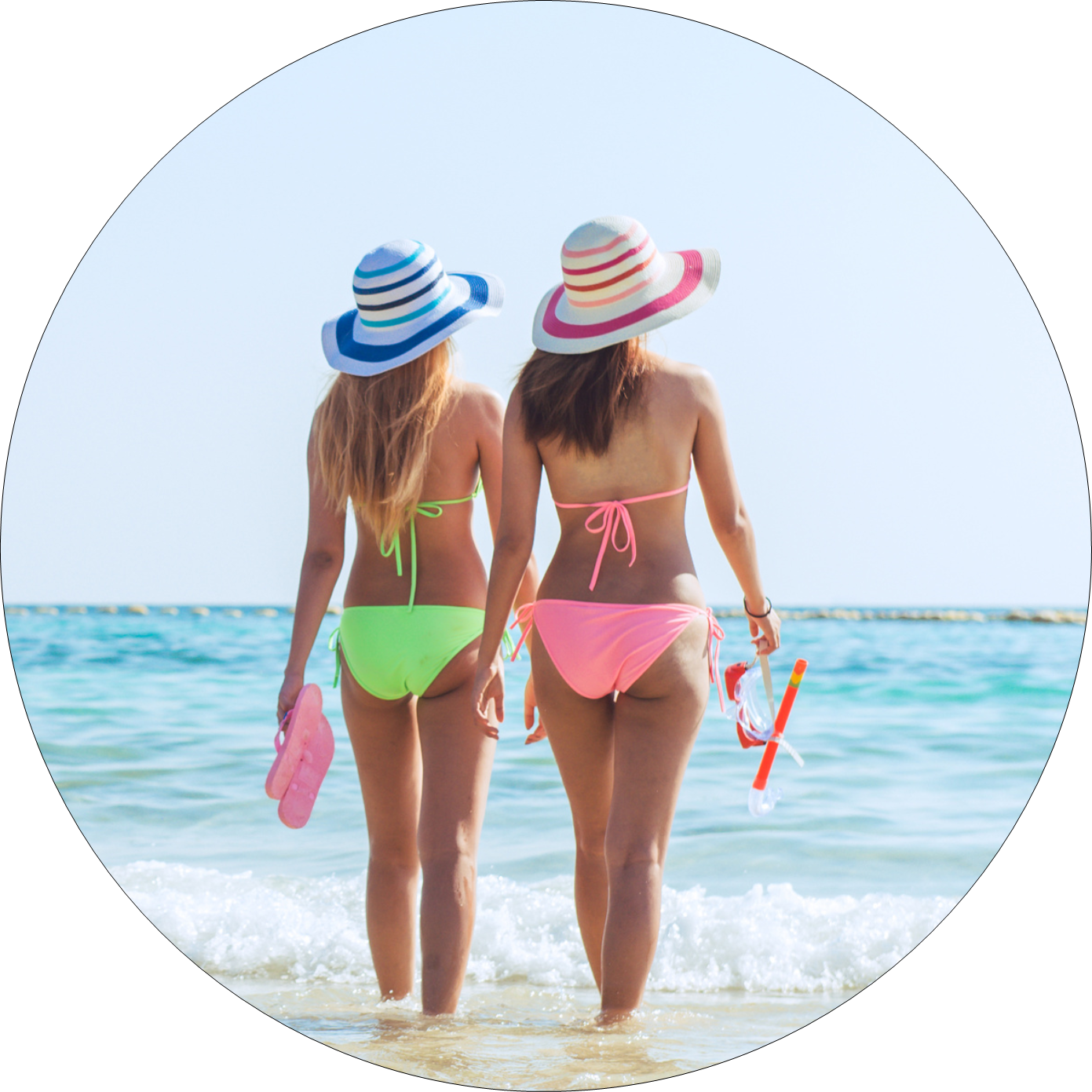 01
Introduction
02
Our Projects
03
About Us
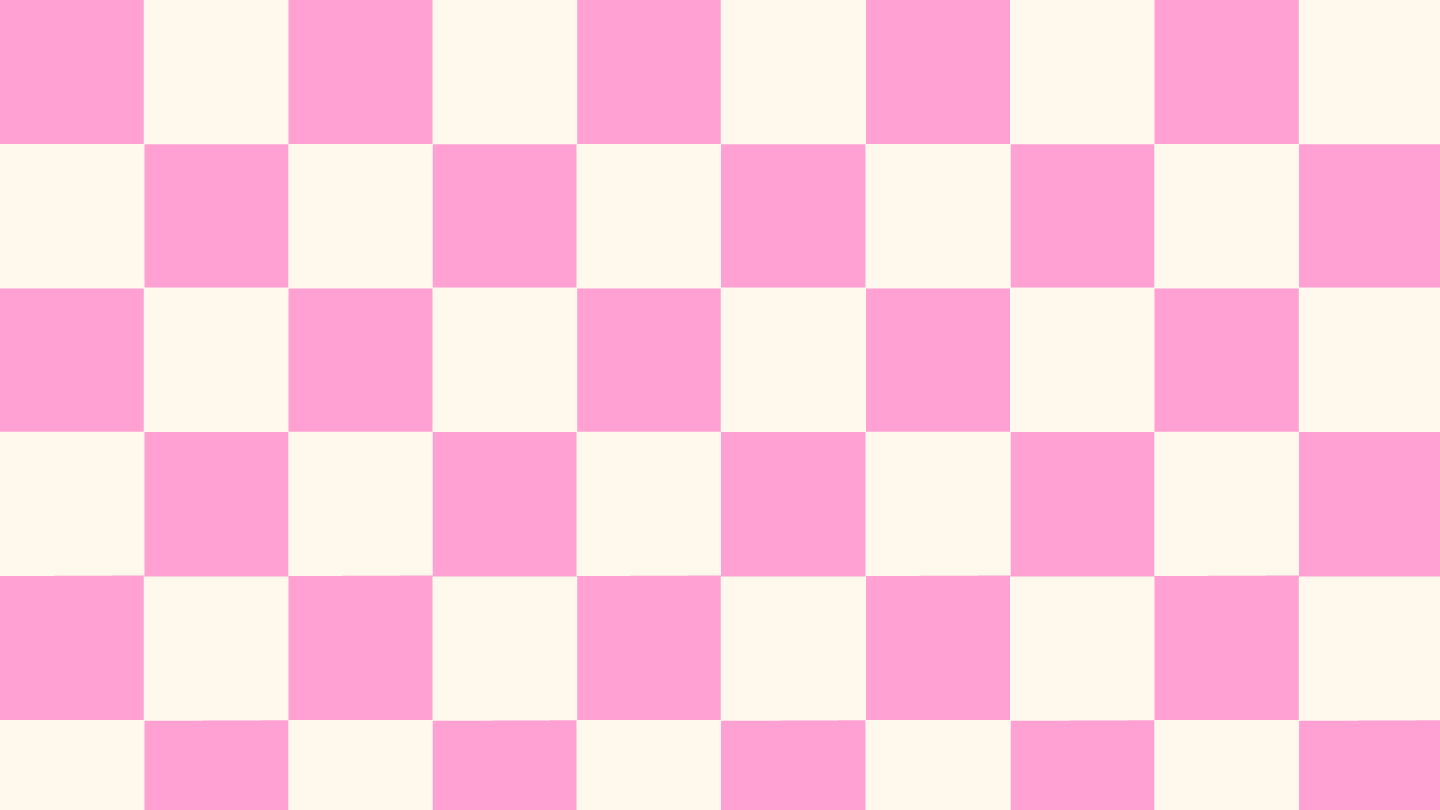 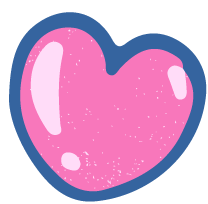 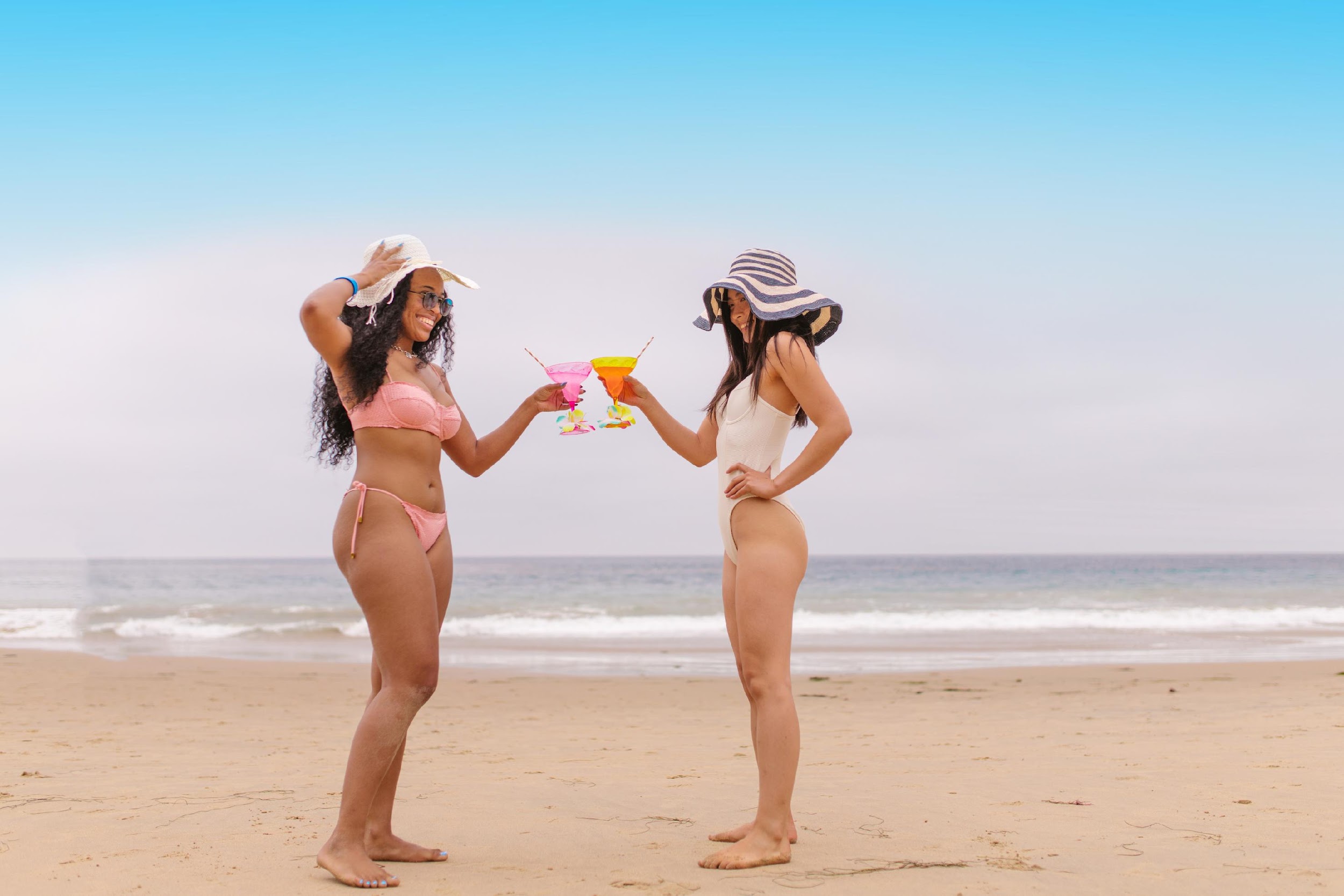 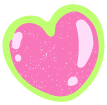 Introduction
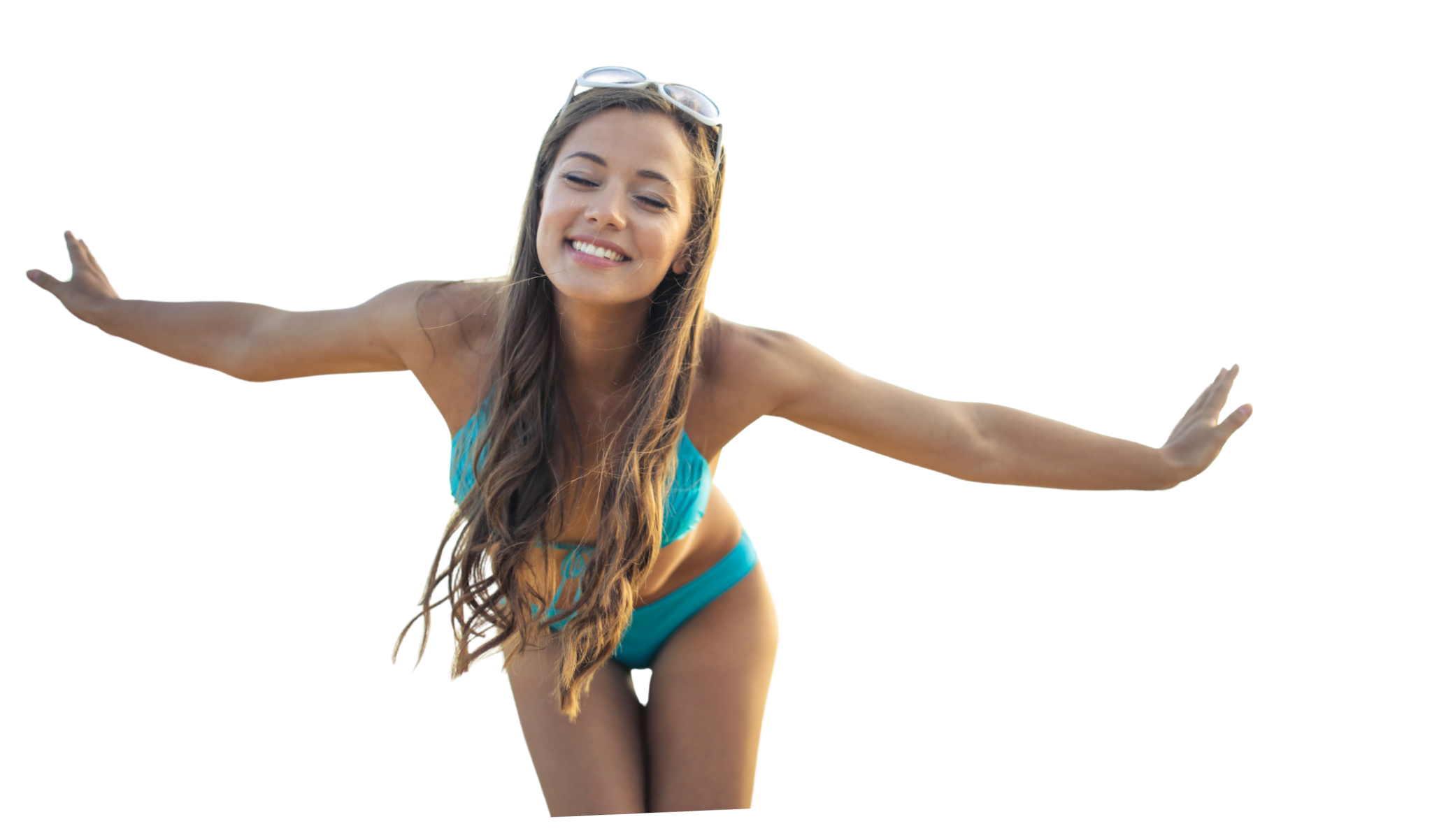 Let's dive into a world of sun-kissed beaches, swaying palm trees, and endless fun as we explore the vibrant summer vibes of our Tropical Minitheme!
Hell0
You!
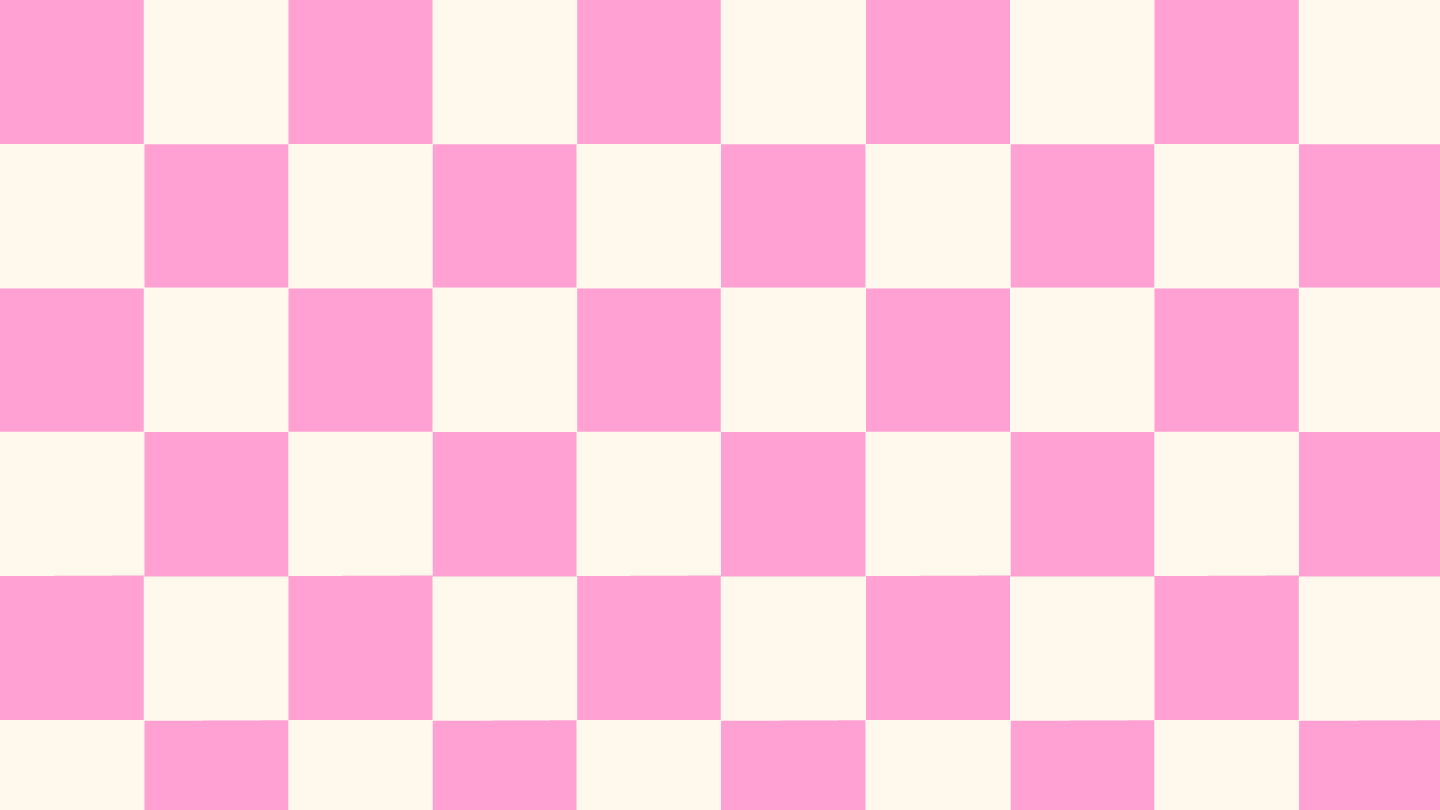 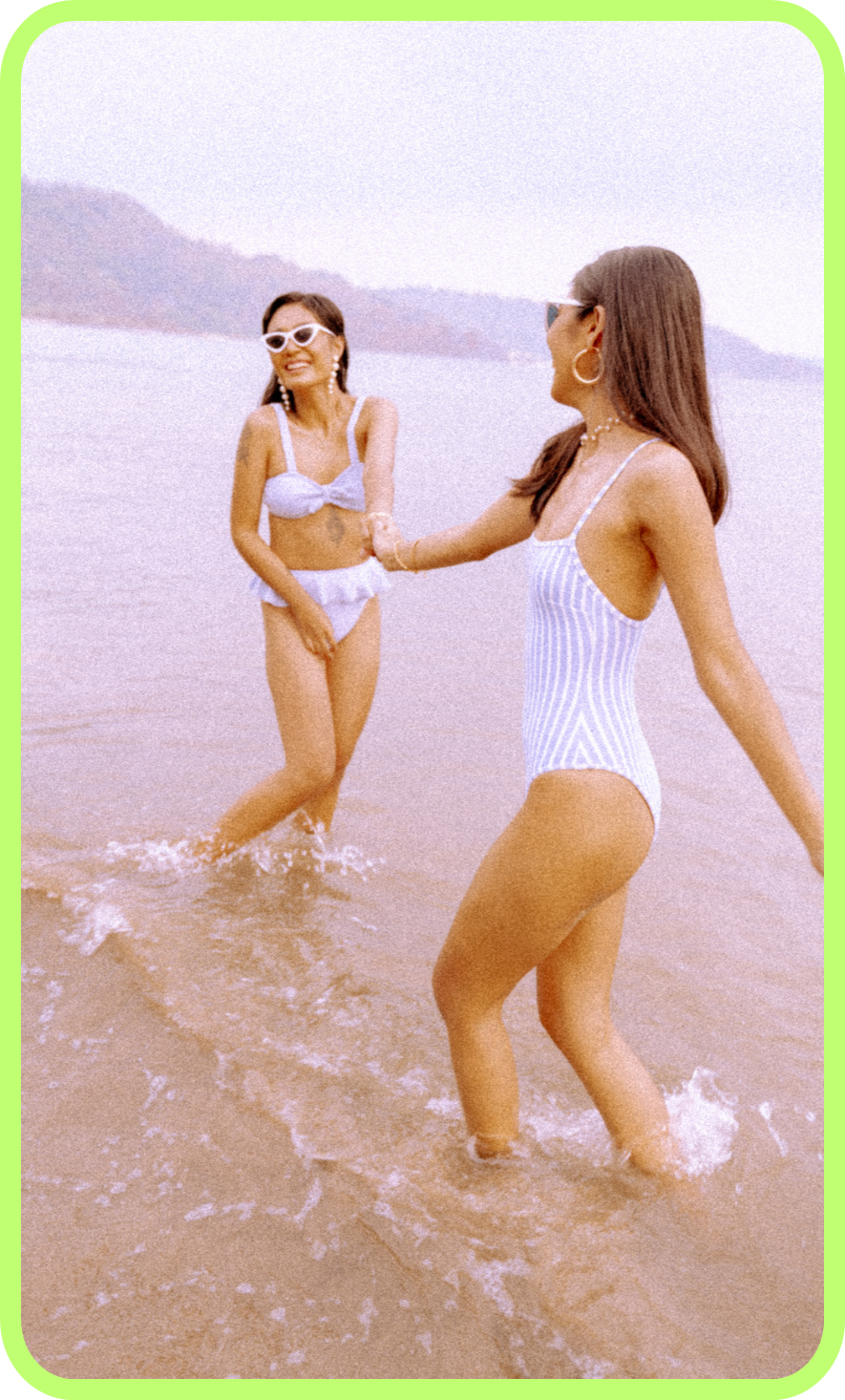 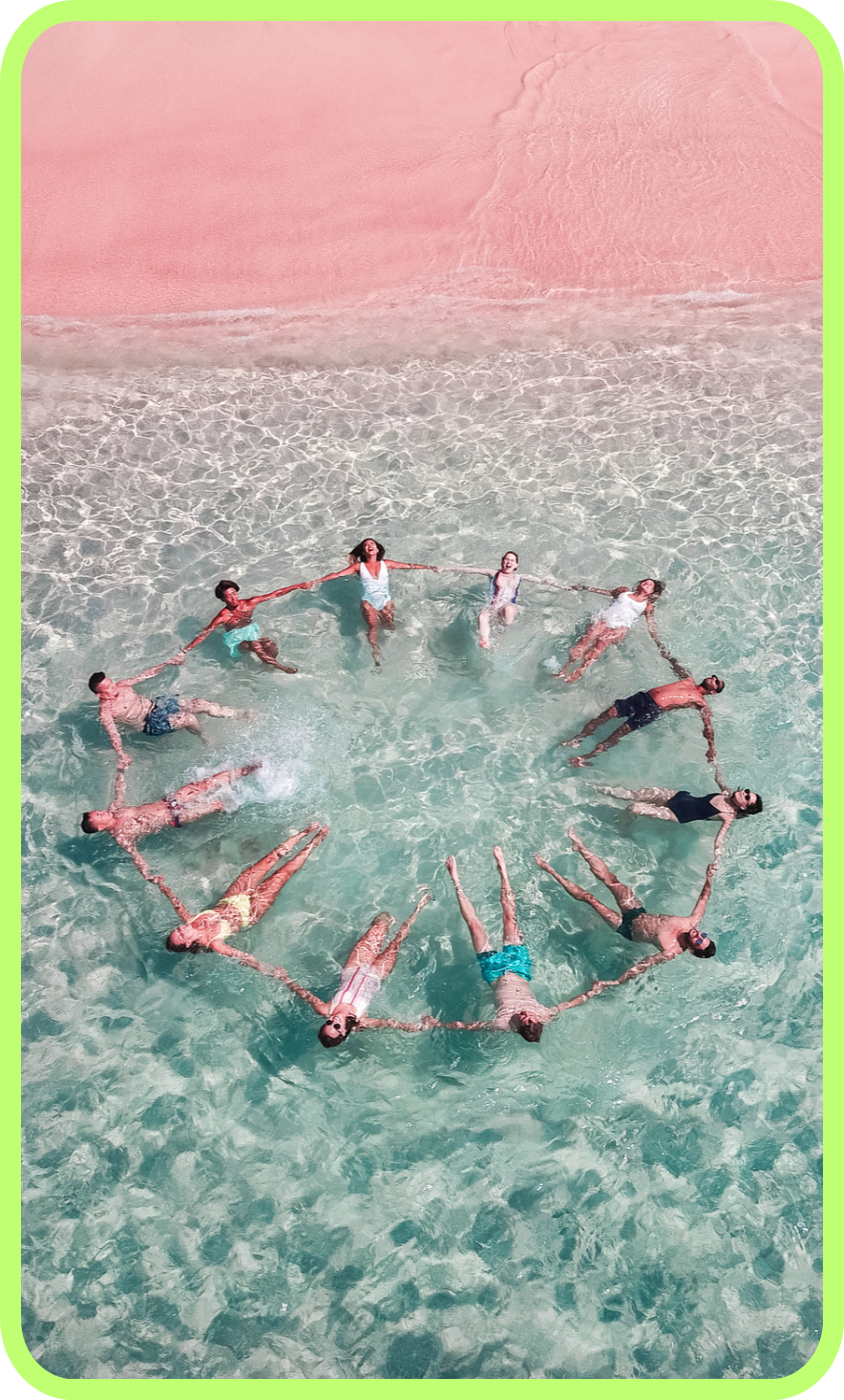 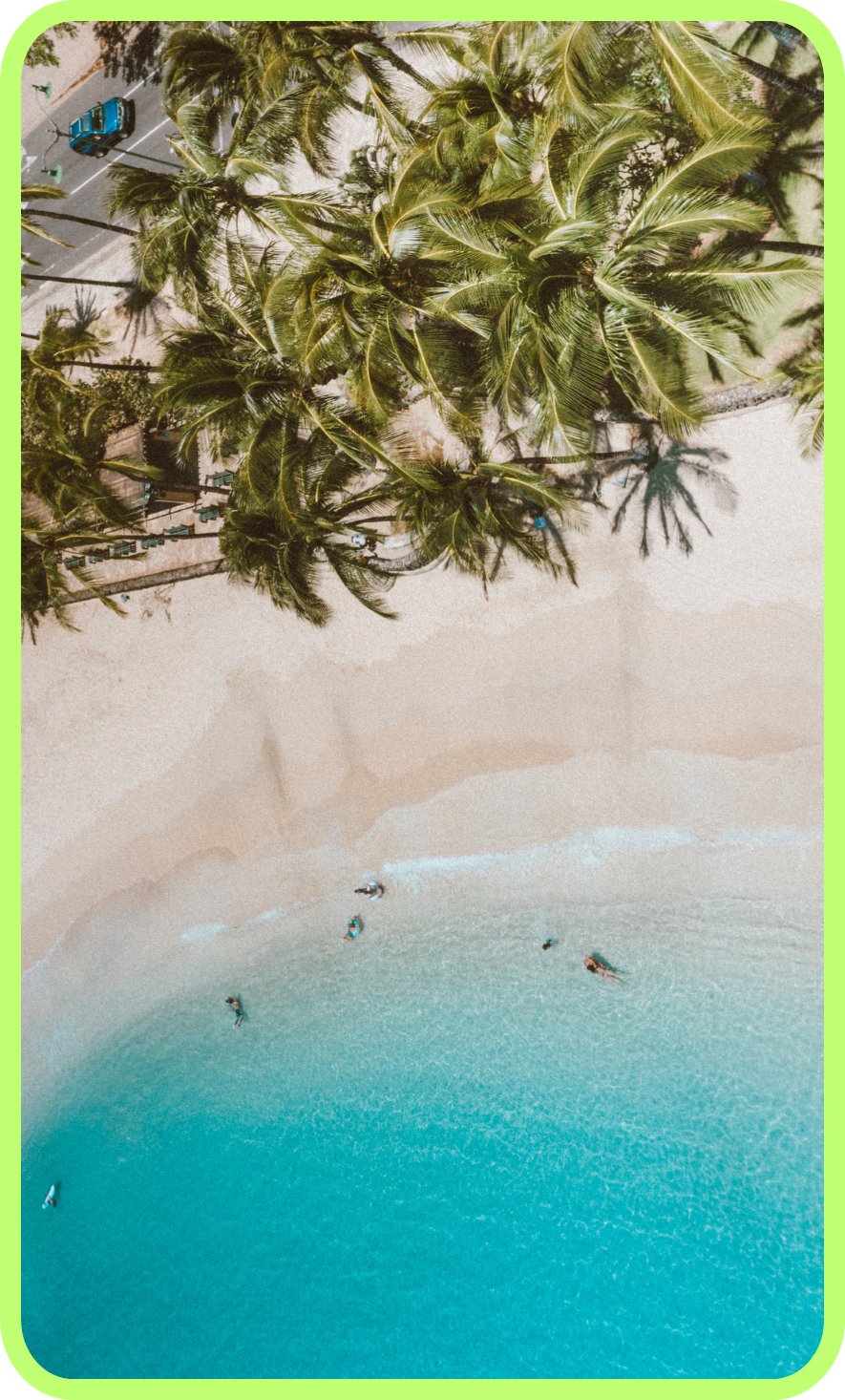 Add Your Timeline
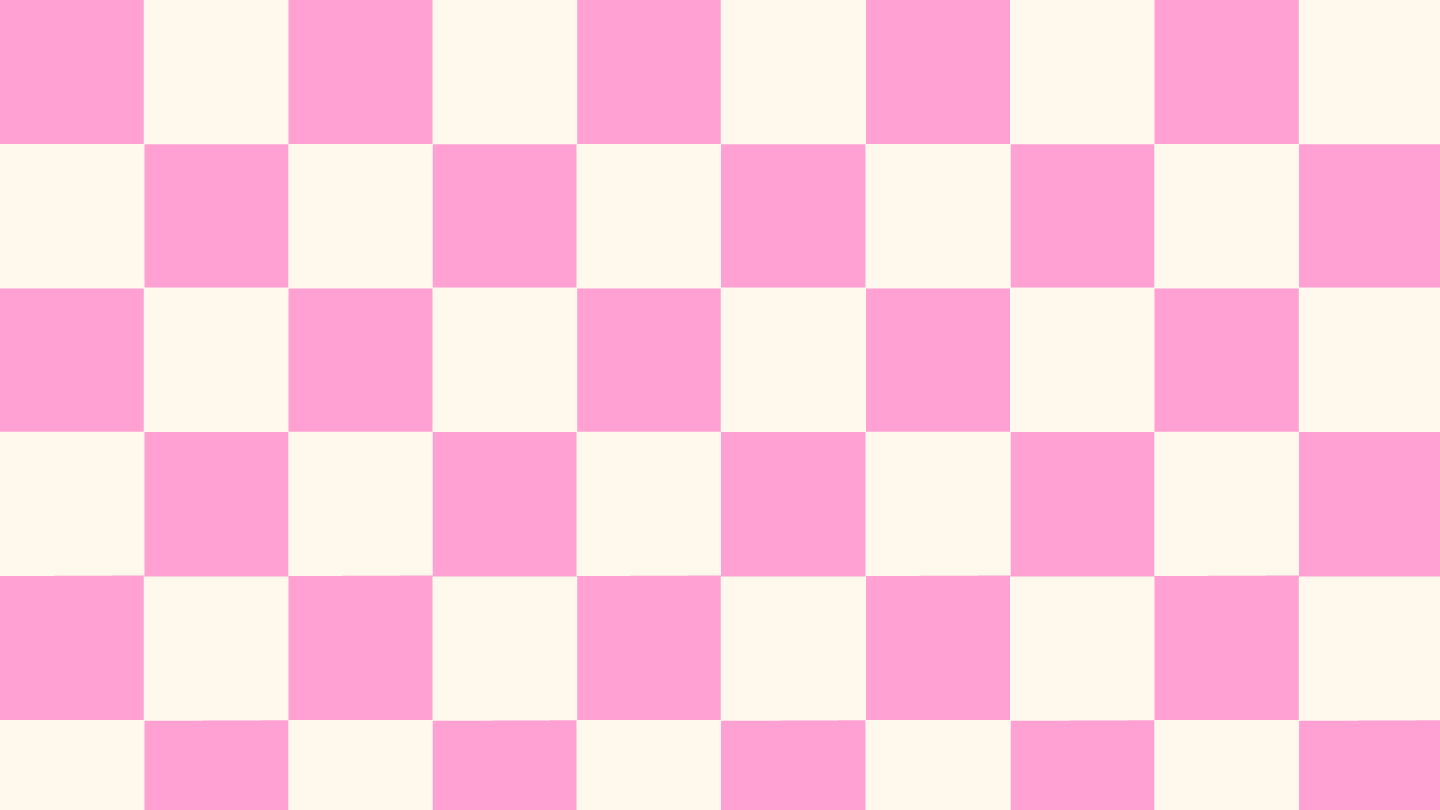 Add a main point
Add a main point
Add a main point
Add a main point
Elaborate on what you want to discuss.
Elaborate on what you want to discuss.
Elaborate on what you want to discuss.
Elaborate on what you want to discuss.
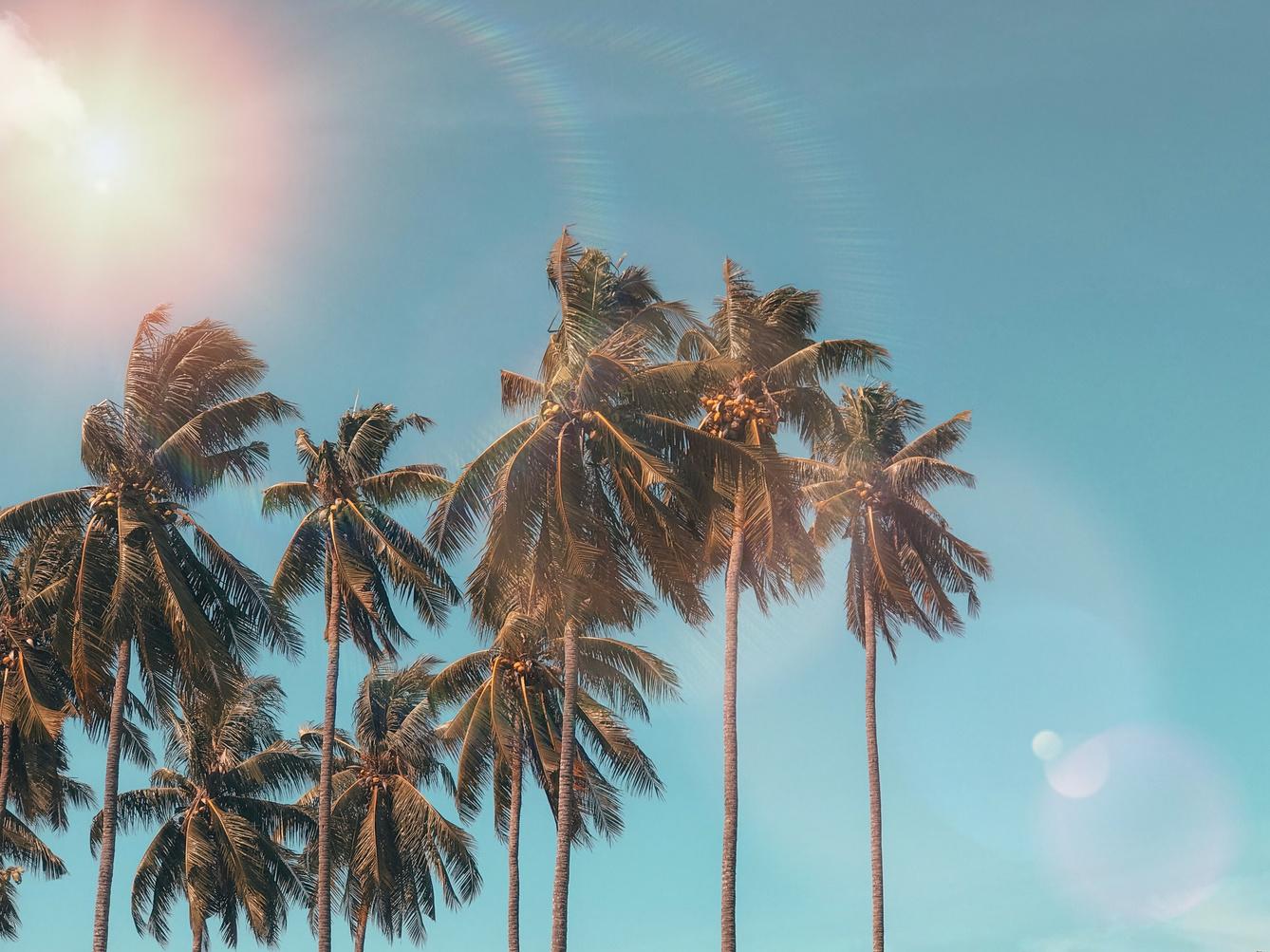 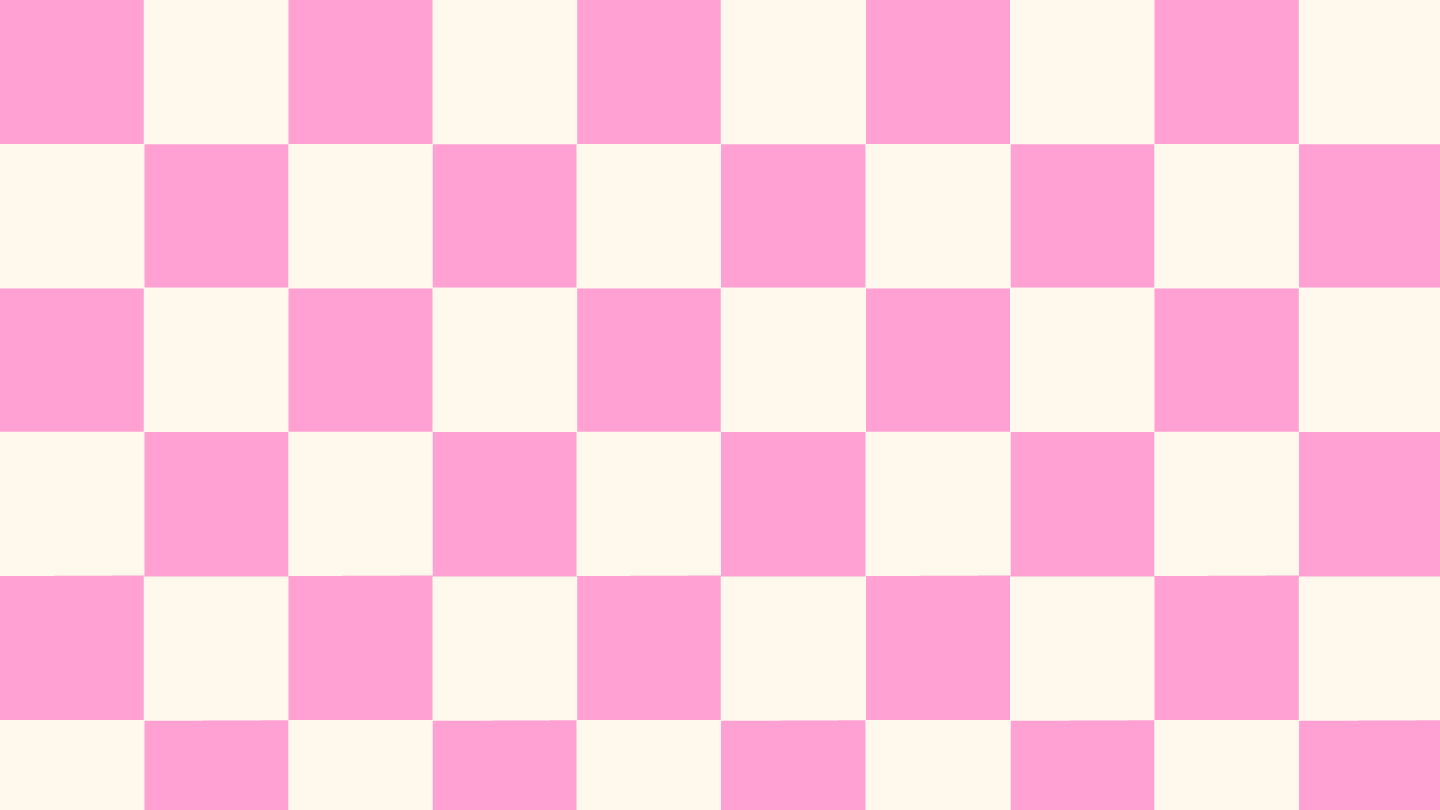 Vision
Enter your grand
vision statement!
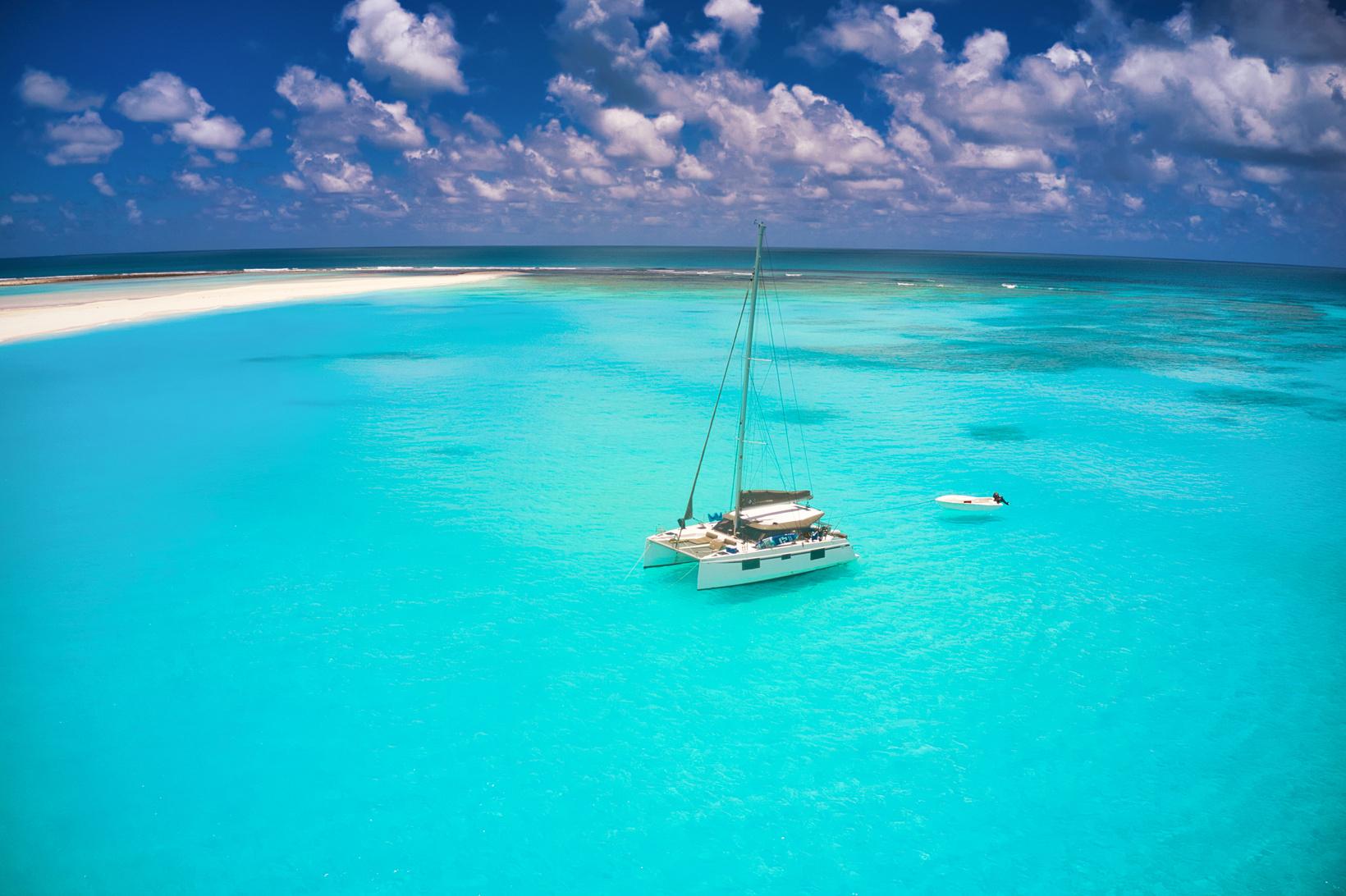 Mission
Enter your grand
vision statement!
Add a Title
01
02
03
04
Embrace the Summer
Tropical Adventure!
Embrace the Summer
Tropical Adventure!
Embrace the Summer
Tropical Adventure!
Embrace the Summer
Tropical Adventure!
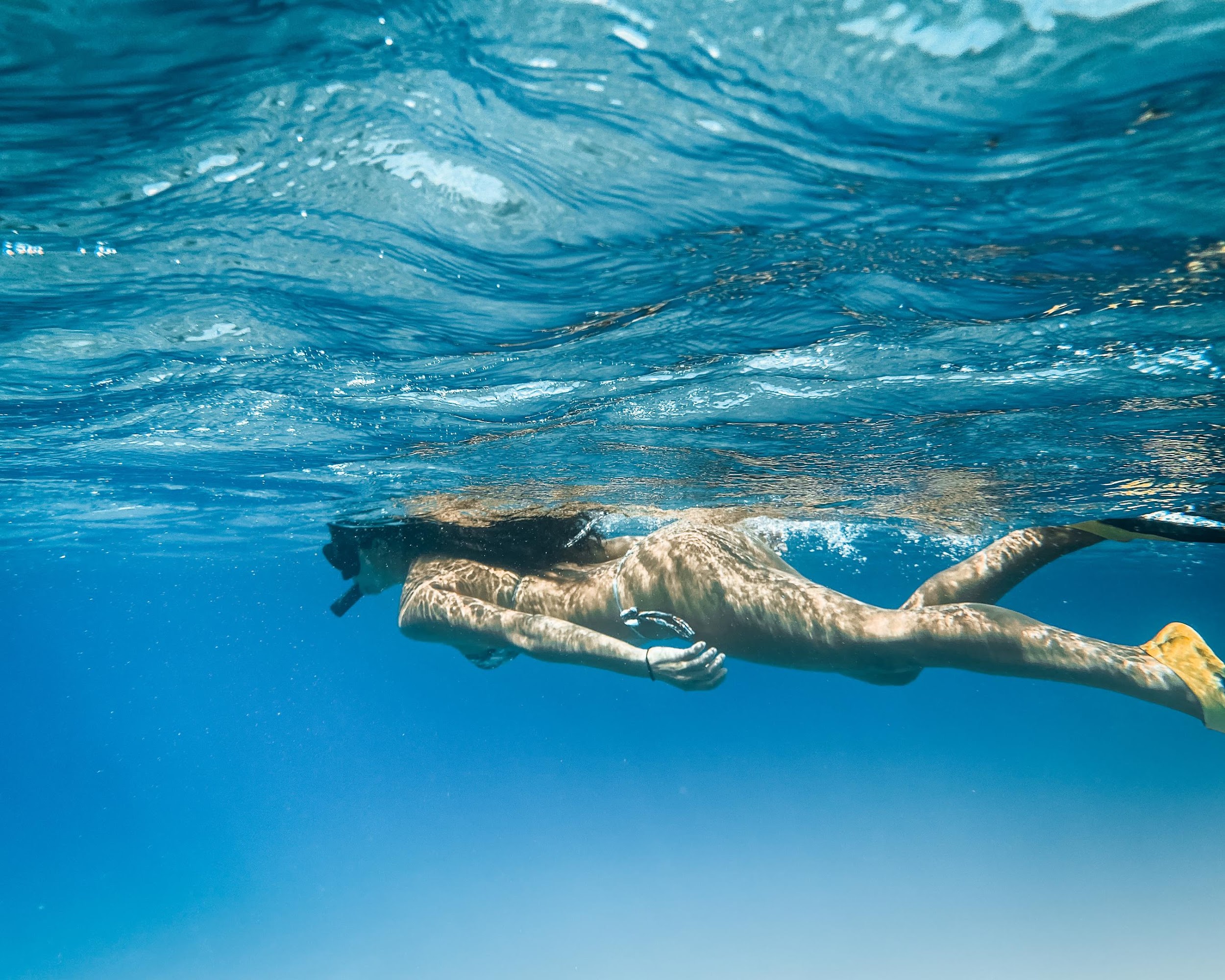 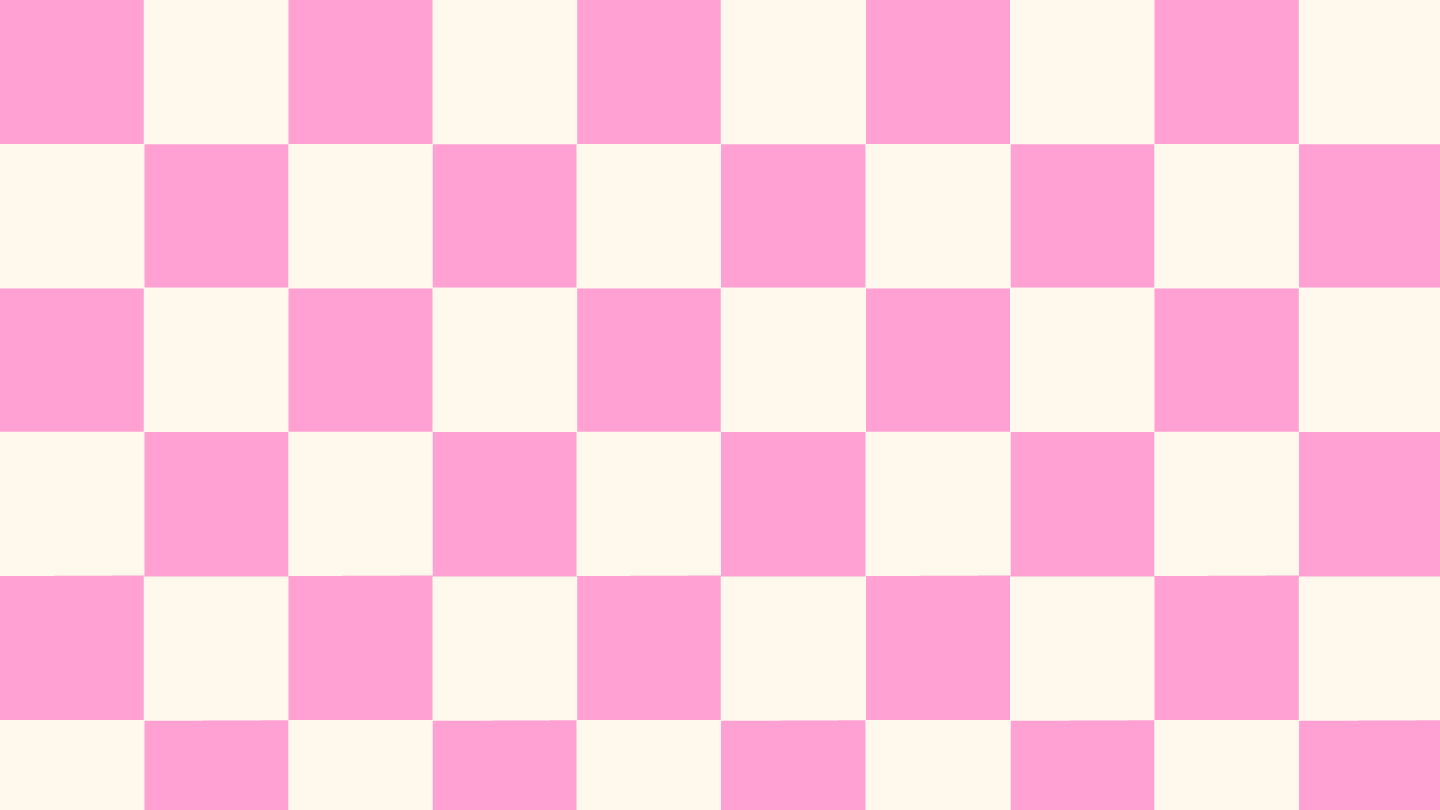 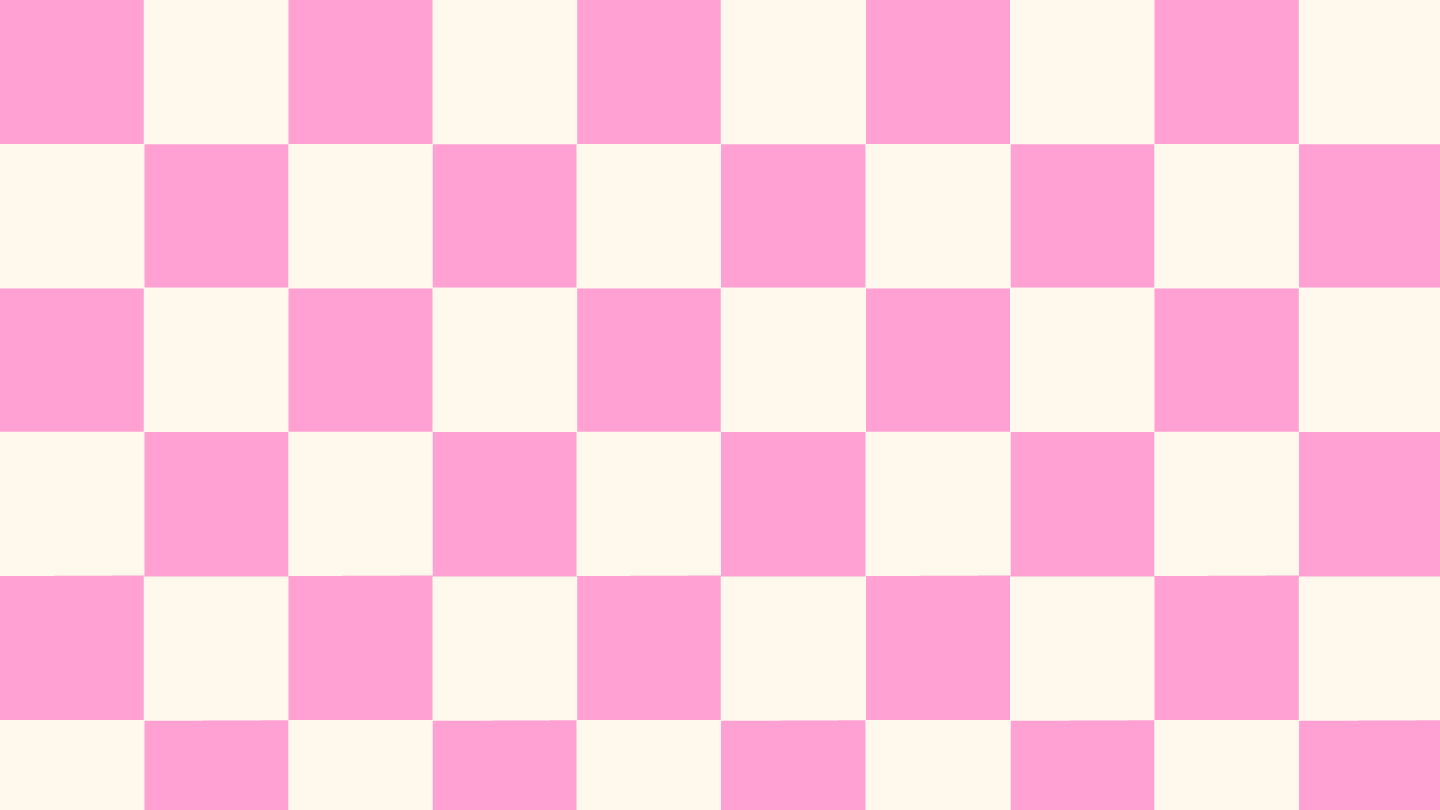 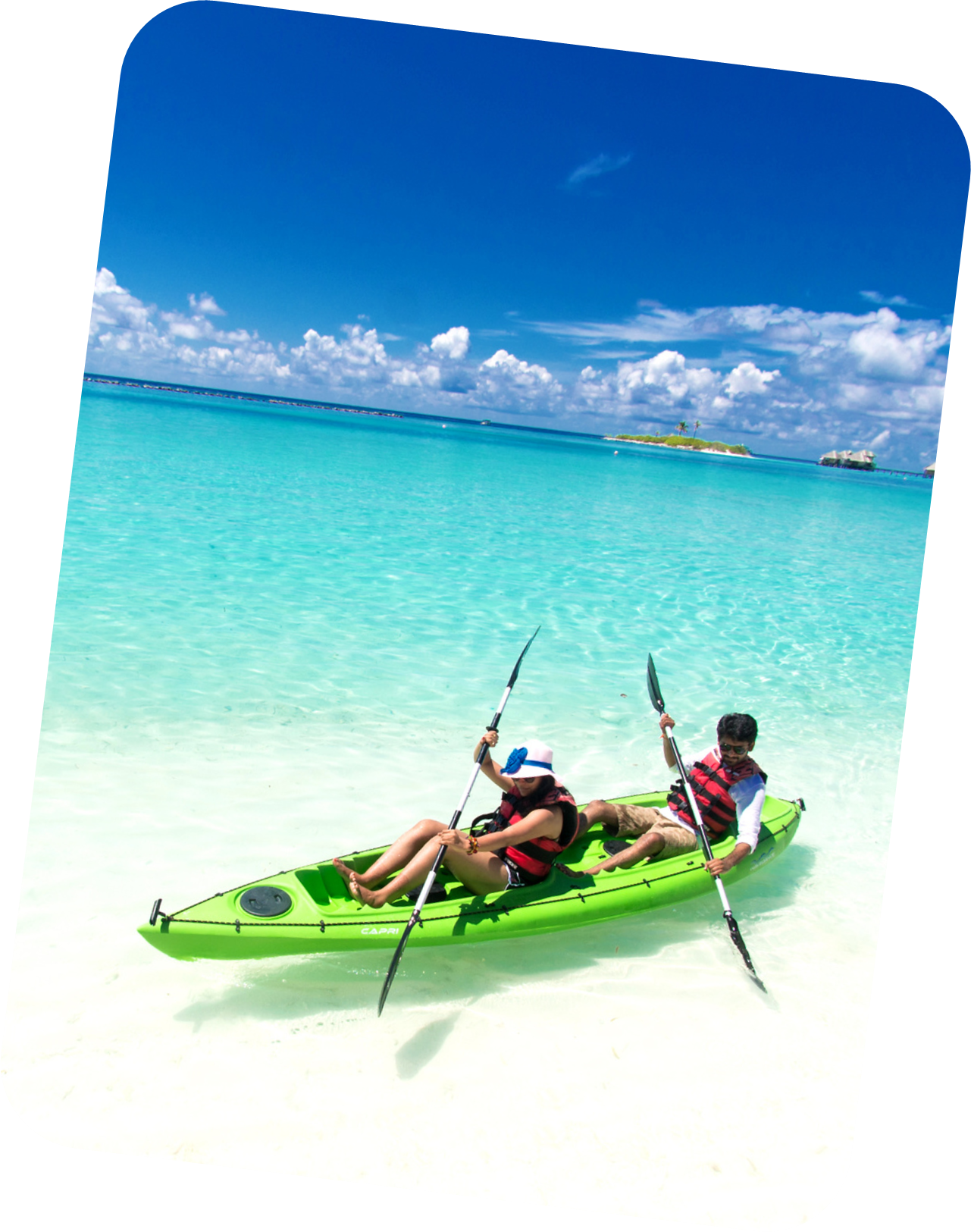 Add a Title
01
02
Add a main point
Add a main point
Elaborate on what you want to discuss.
Elaborate on what you want to discuss.
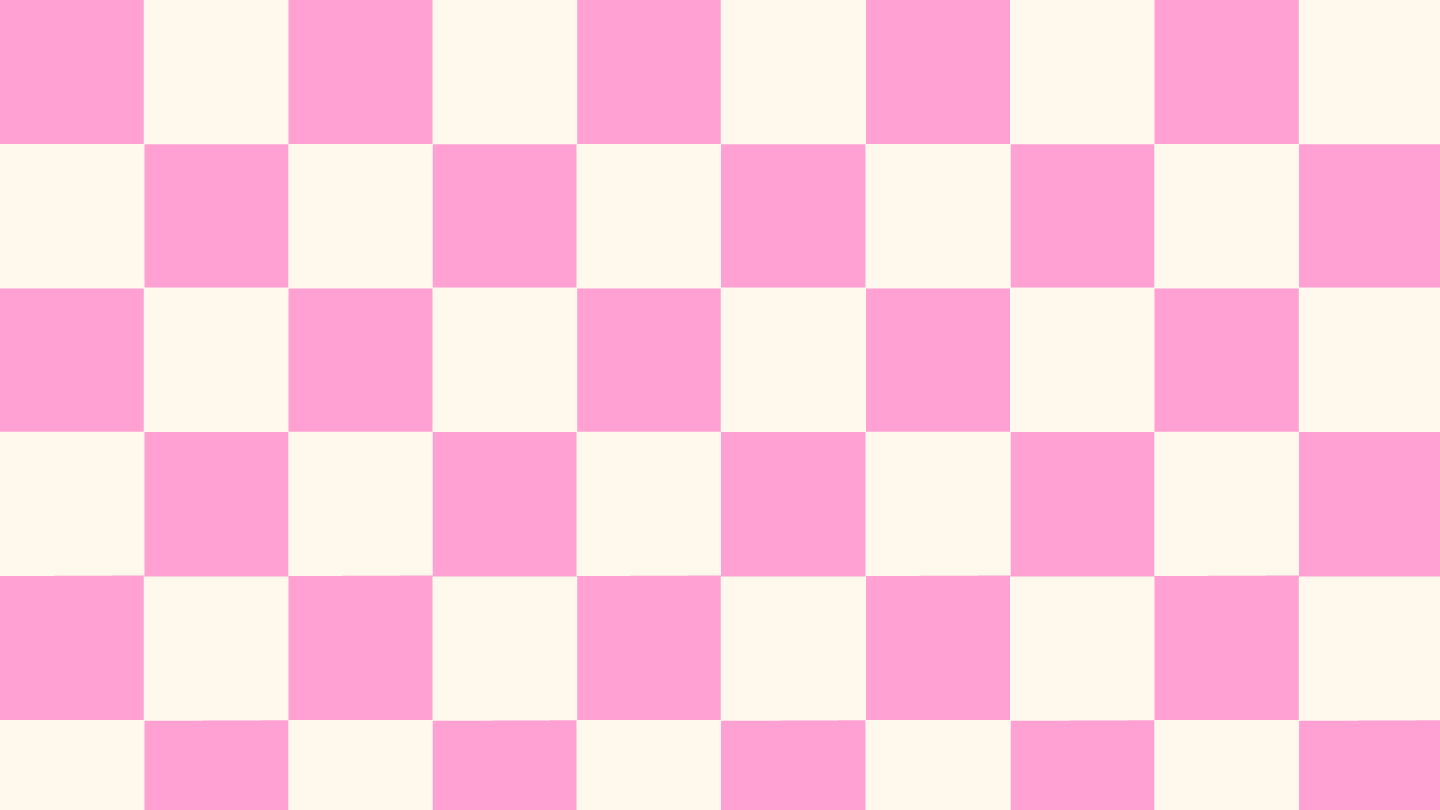 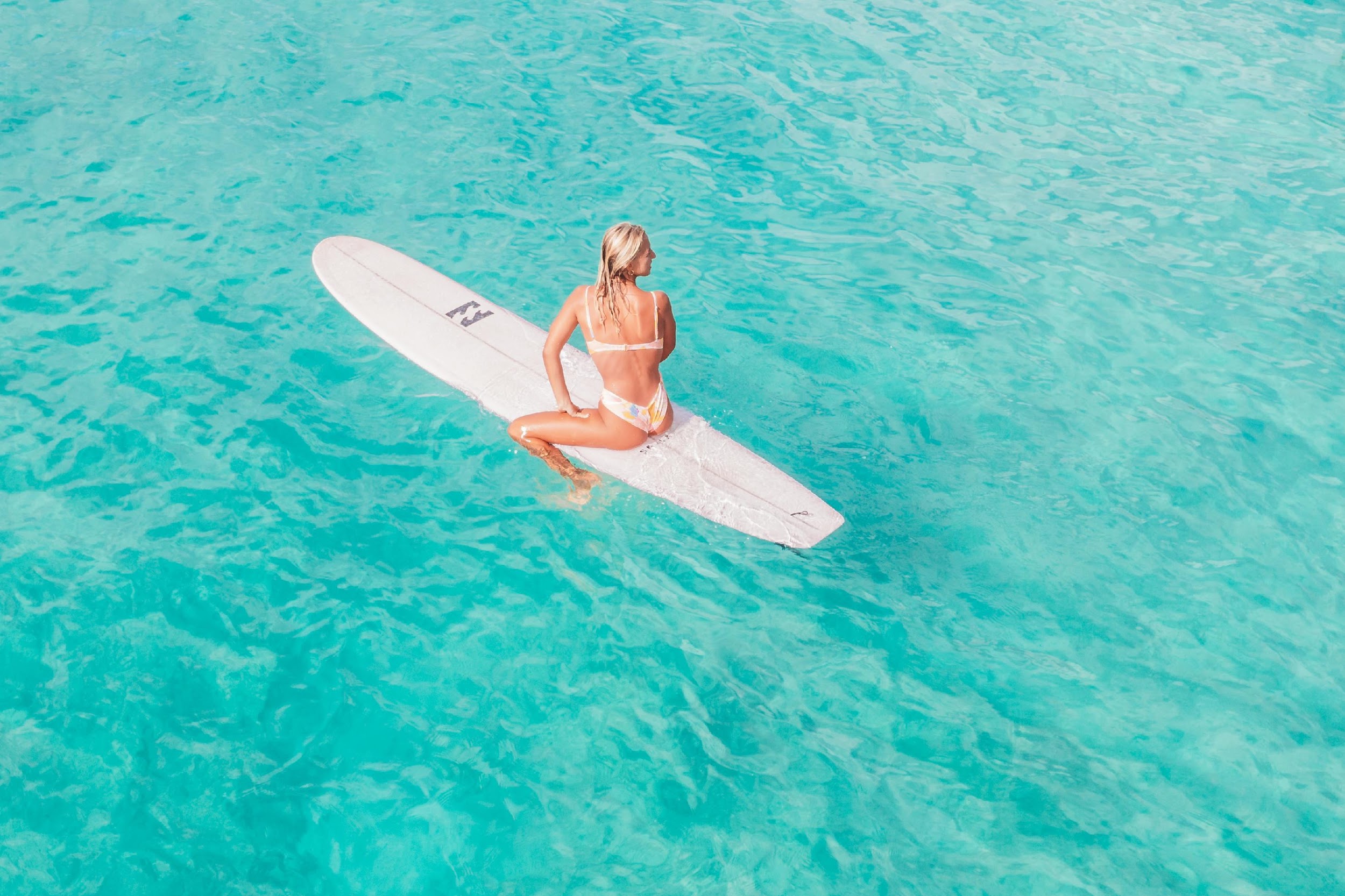 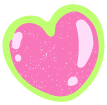 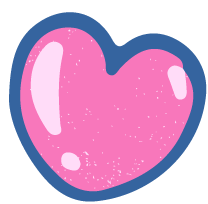 Our Projects
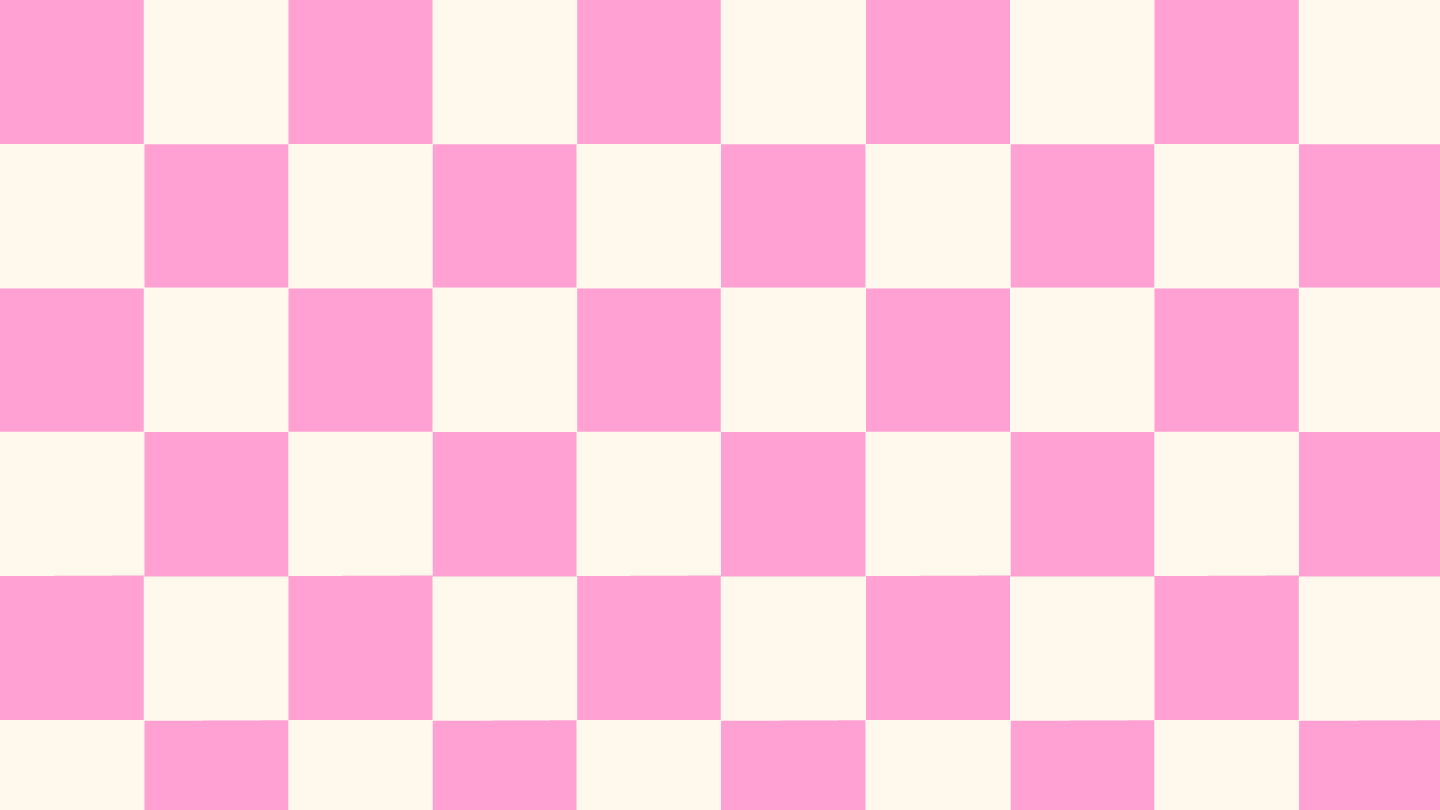 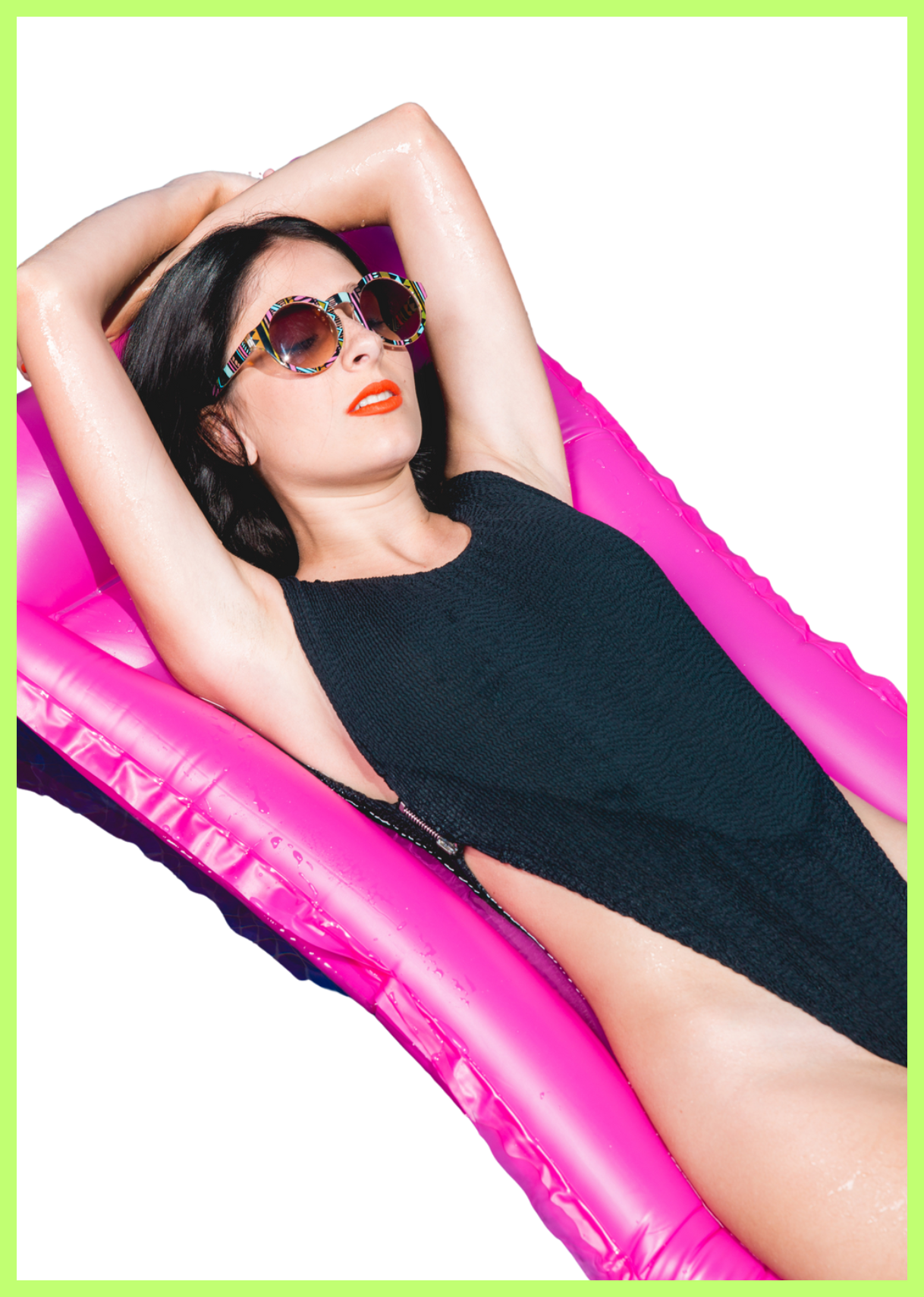 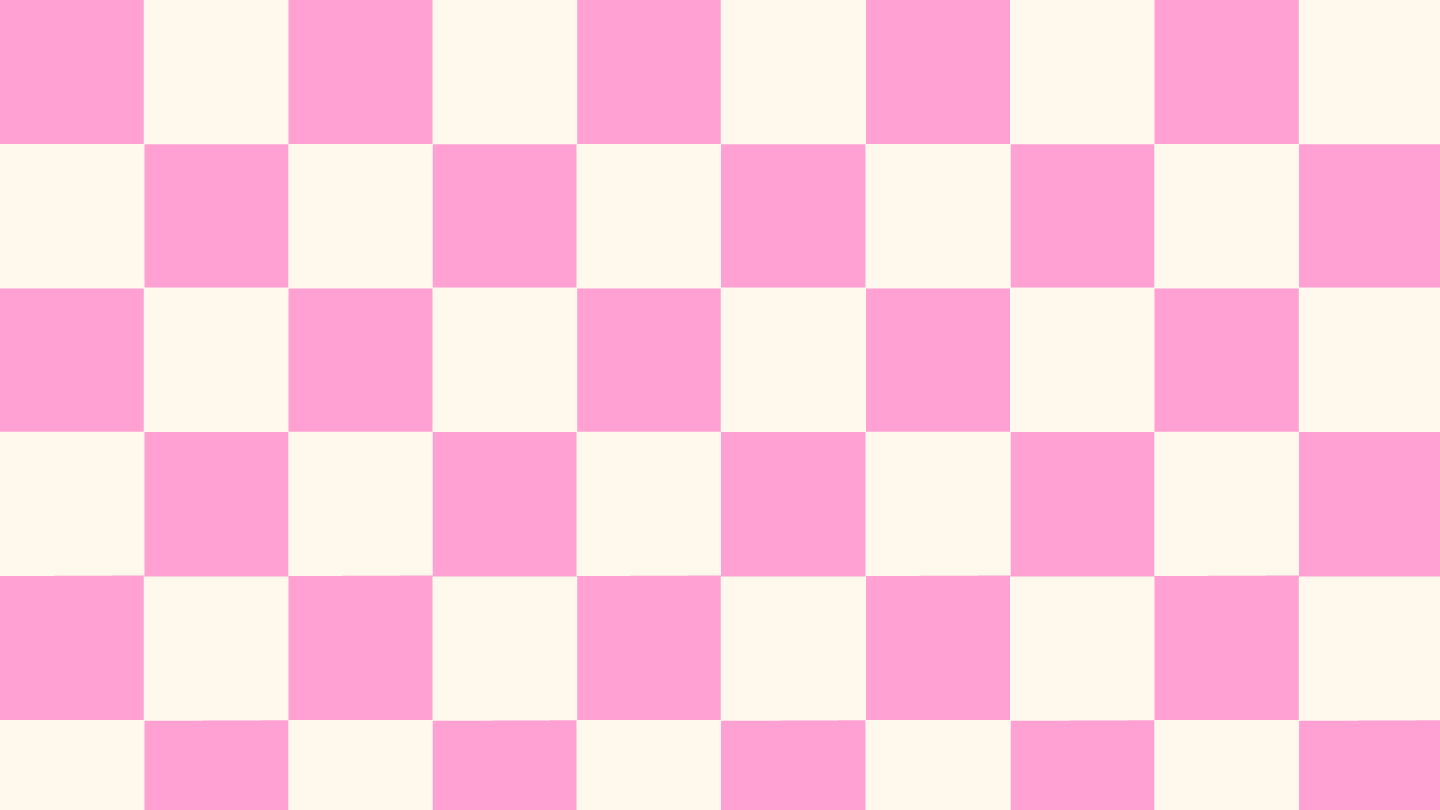 Add a Title
02
01
Embrace the Summer
Tropical Adventure!
Embrace the Summer
Tropical Adventure!
03
04
Embrace the Summer
Tropical Adventure!
Embrace the Summer
Tropical Adventure!
Write your topic or idea
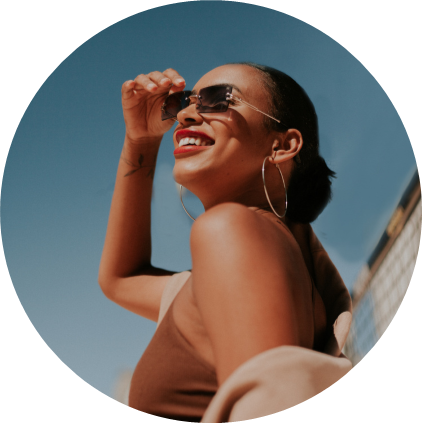 Duis eget rhoncus tortor, vitae placerat diam. Ut egestas pellentesque purus, vitae porttitor justo fringilla sed. Nam sed tellus eget quam luctus sagittis non et erat. Duis ut aliquet est. Fusce mattis egestas dui id cursus.
Main Point
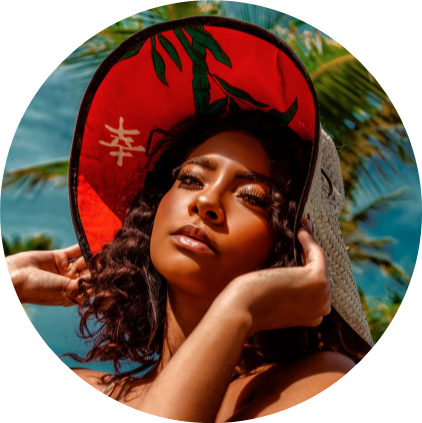 Praesent nec lacus quis massa faucibus varius vel ac tellus. Cras dignissim tincidunt magna, rhoncus facilisis est ornare ac. Quisque fringilla, risus id aliquam imperdiet, nunc nibh lacinia mauris, tempus auctor leo velit ut ex. Nulla finibus maximus erat.
Main Point
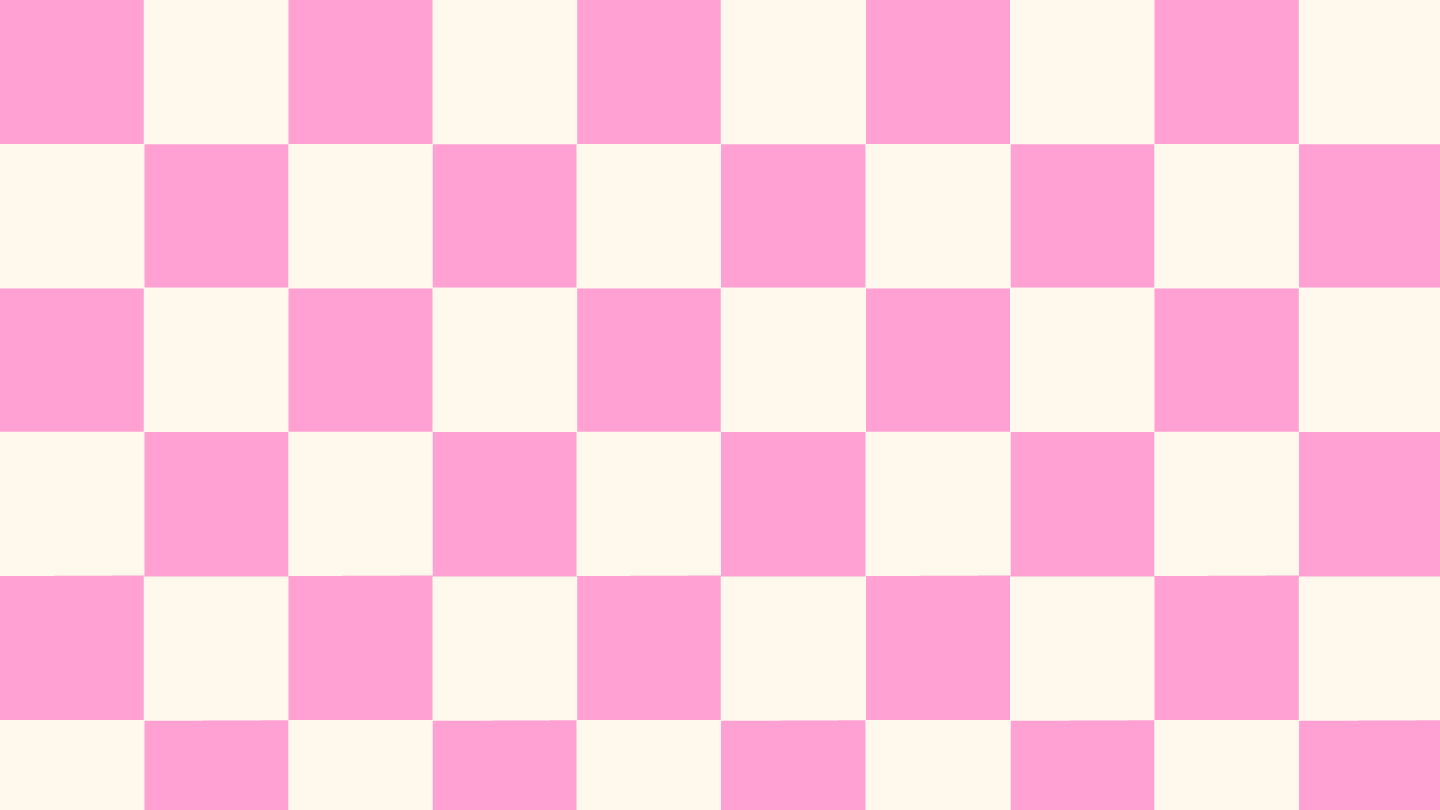 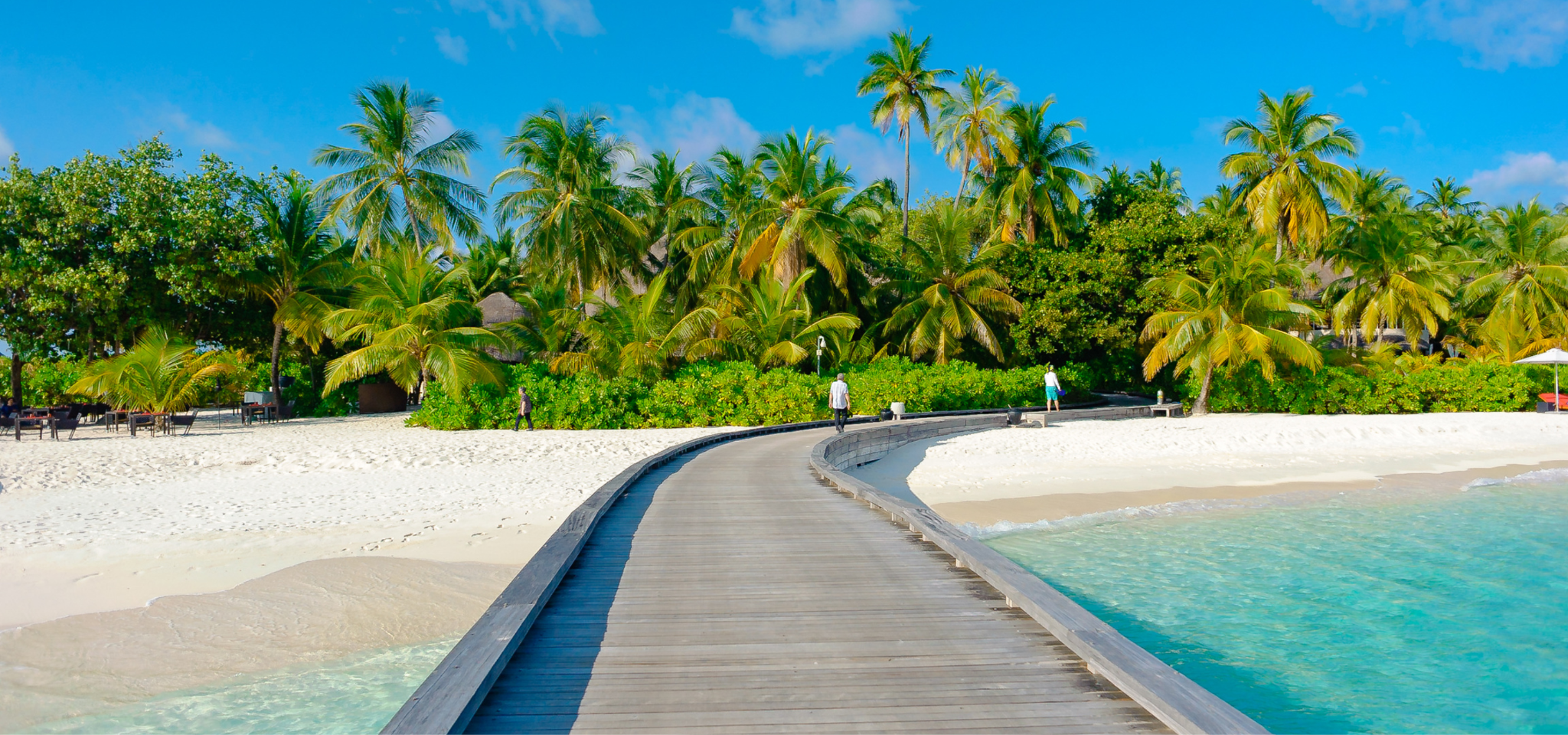 Main Point
Main Point
Main Point
Explain what sets you apart
from your competitors.
Explain what sets you apart
from your competitors.
Explain what sets you apart
from your competitors.
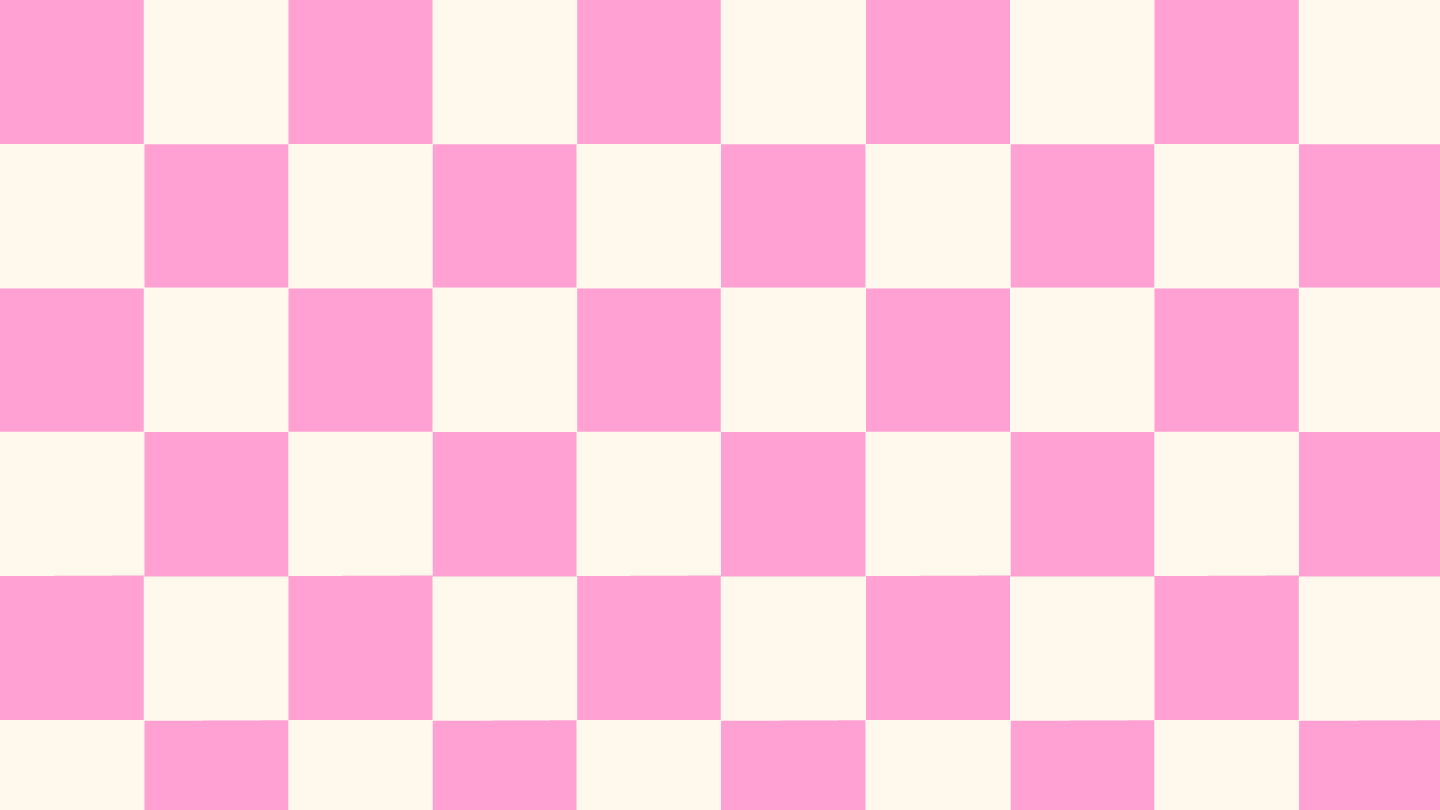 A picture is worth
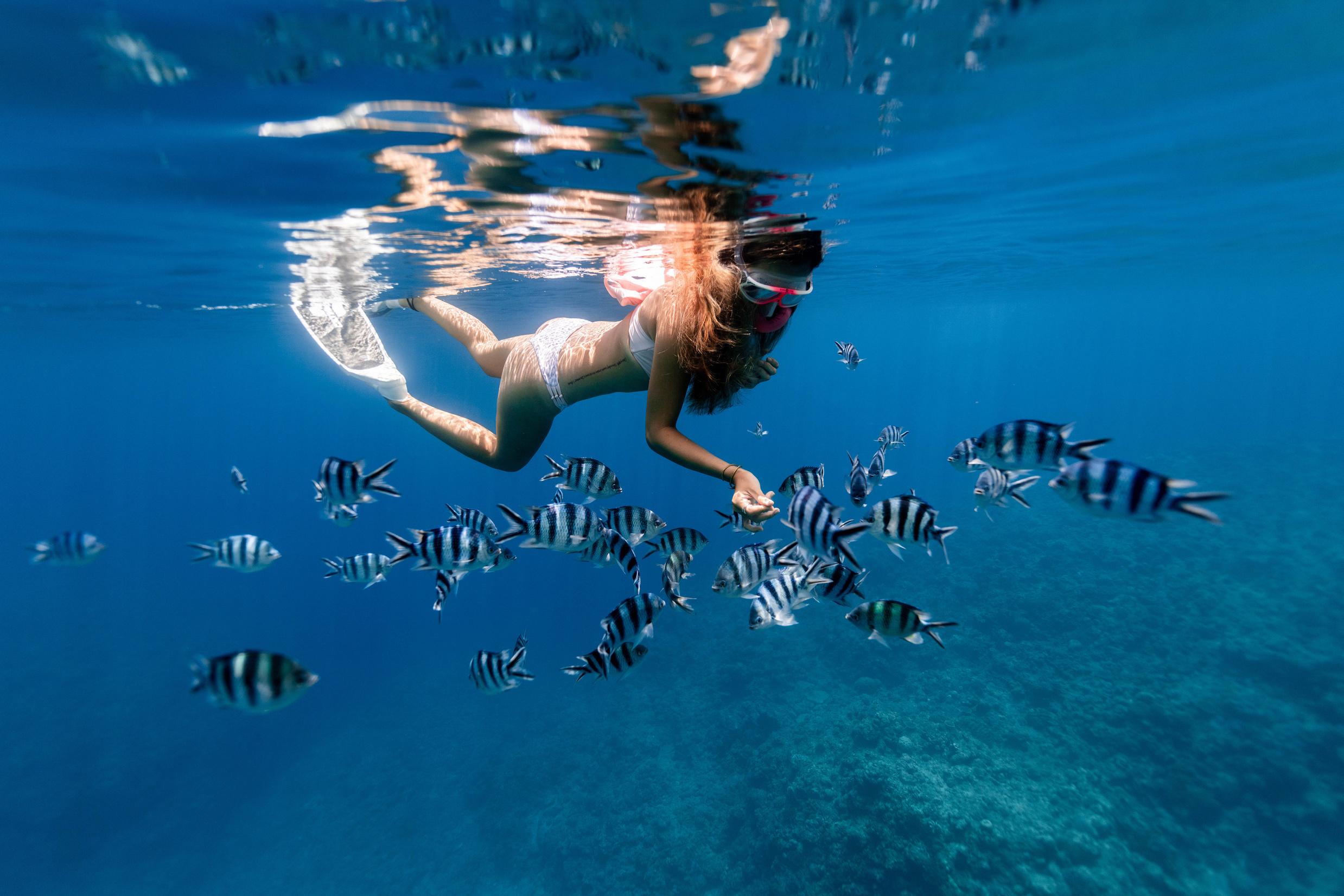 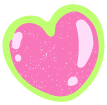 a thousand words
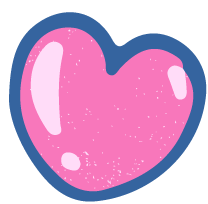 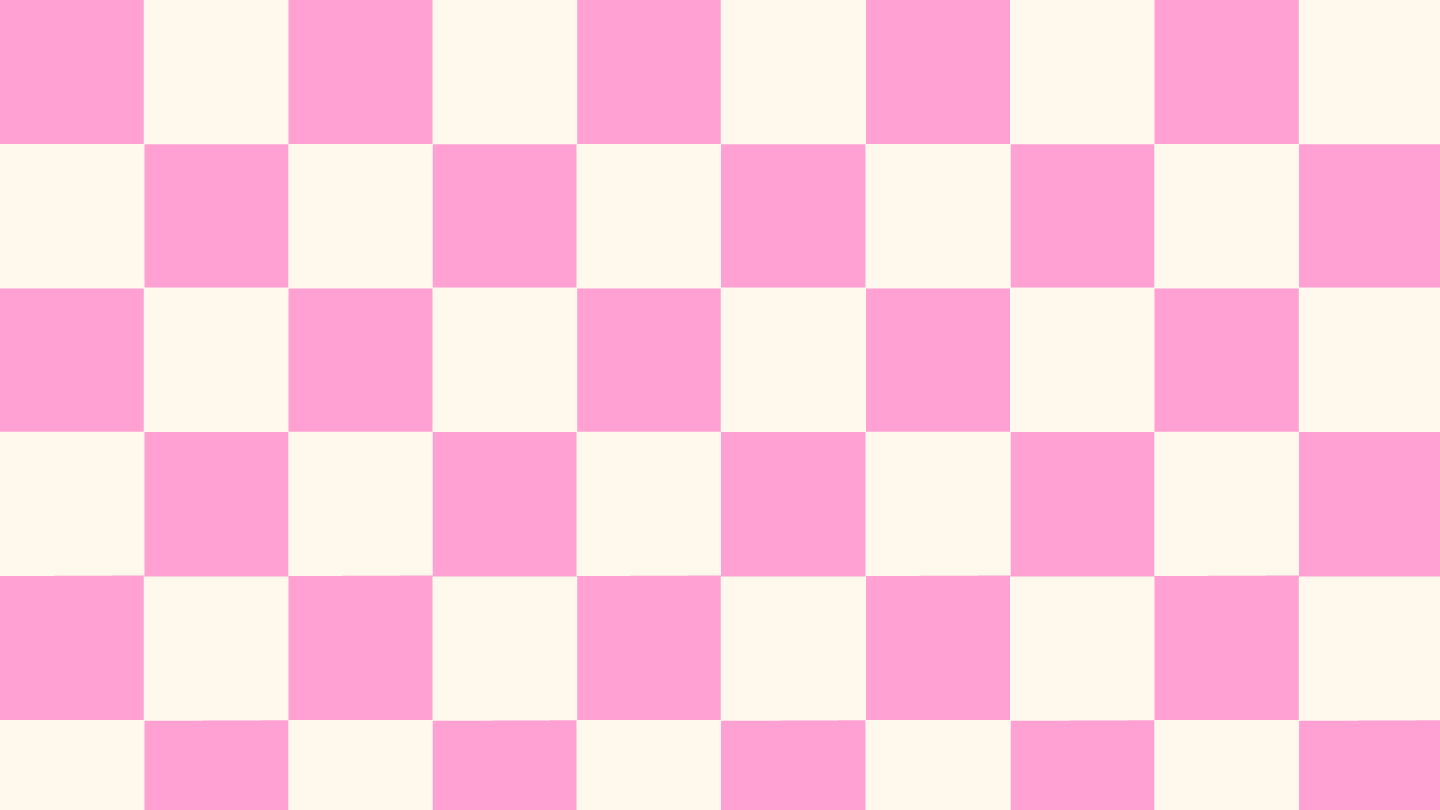 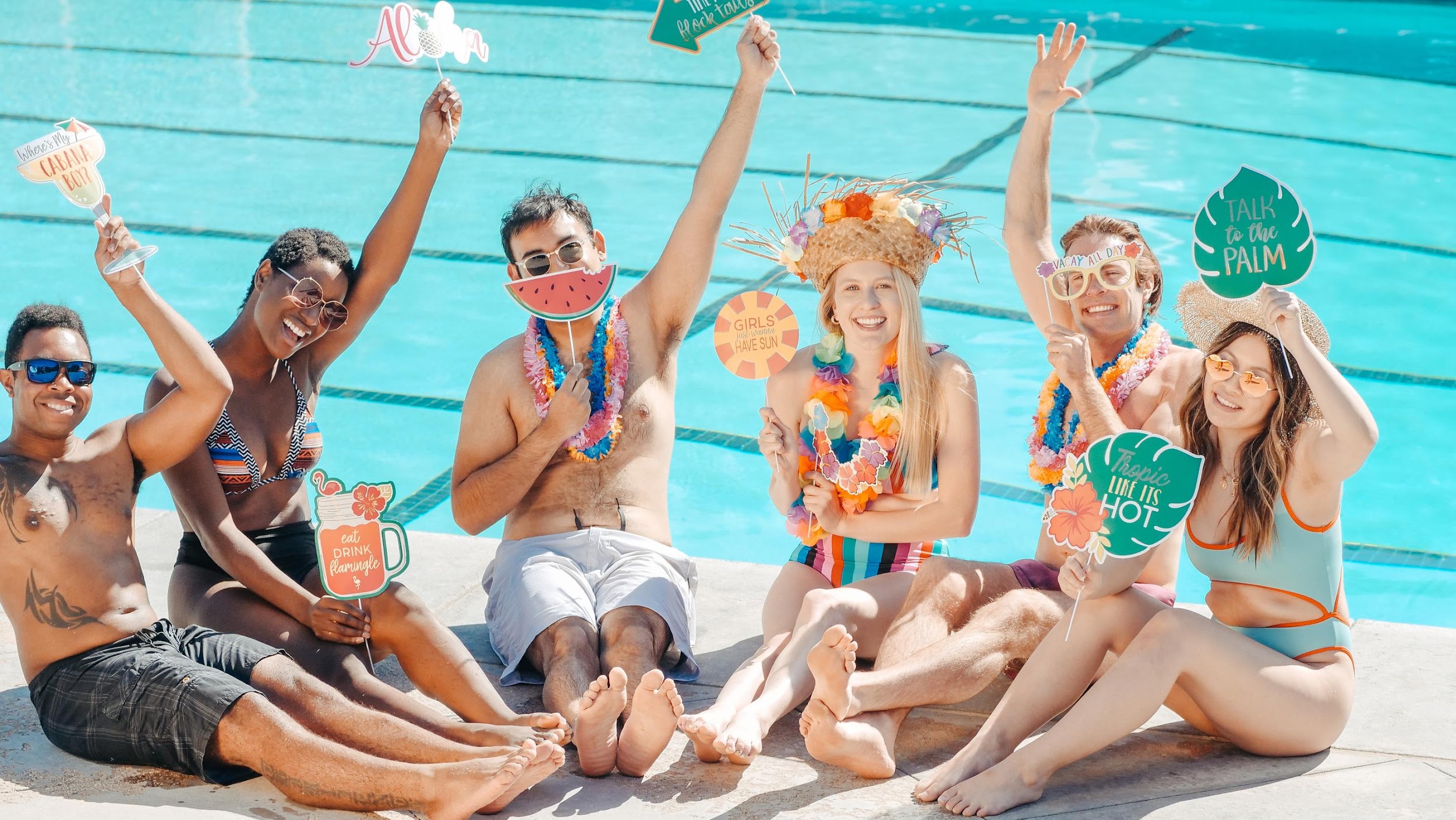 About Us
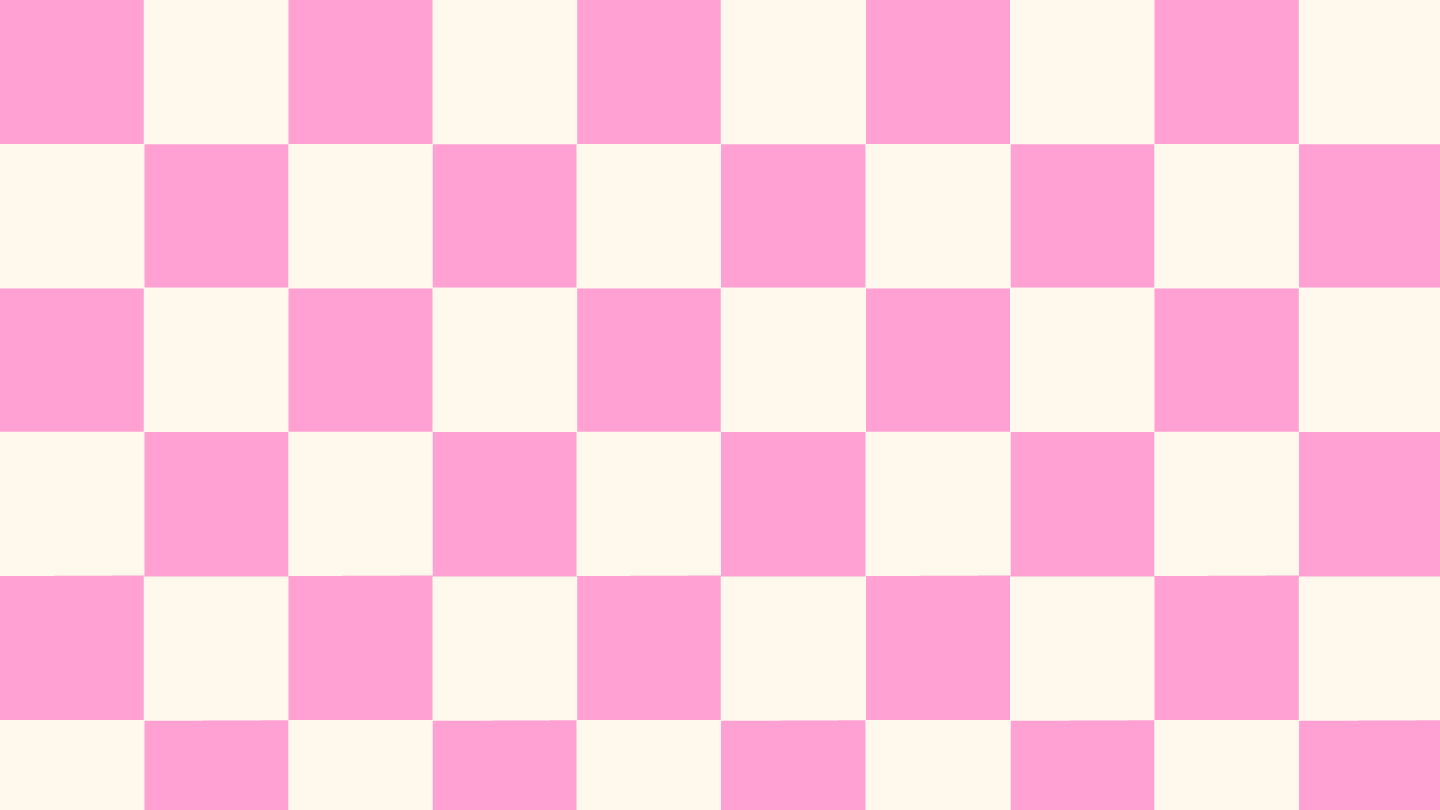 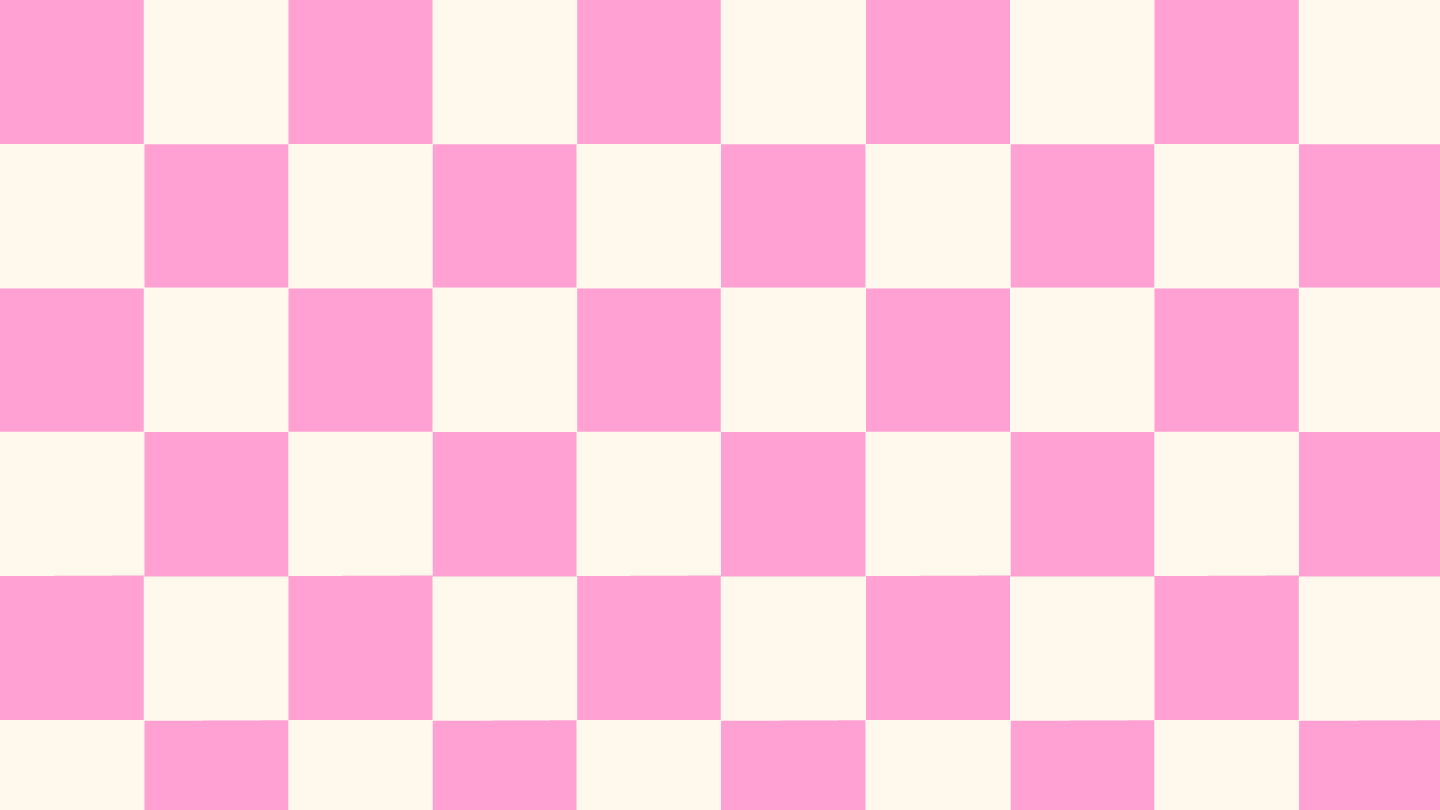 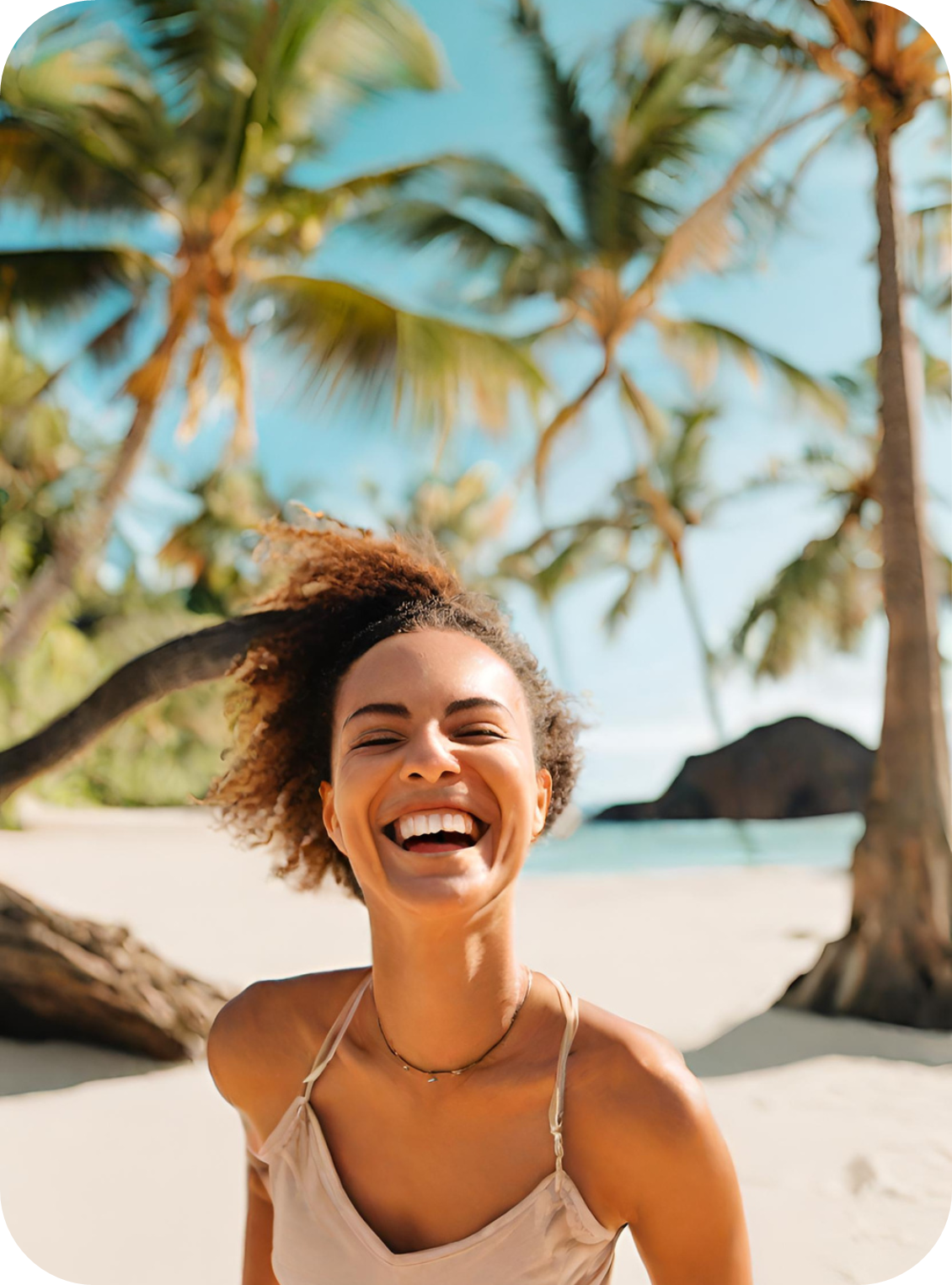 Our
Founder
Duis eu gravida ex. Quisque fringilla libero id dolor suscipit, eget porta enim commodo. Duis et tempus dui. Curabitur quis dolor urna. Quisque pretium molestie nulla ac interdum. Etiam efficitur, est a maximus blandit, sem felis congue orci, non placerat neque justo non metus. Vestibulum at imperdiet dolor. Donec a ante metus. Phasellus posuere vel lectus vitae laoreet.
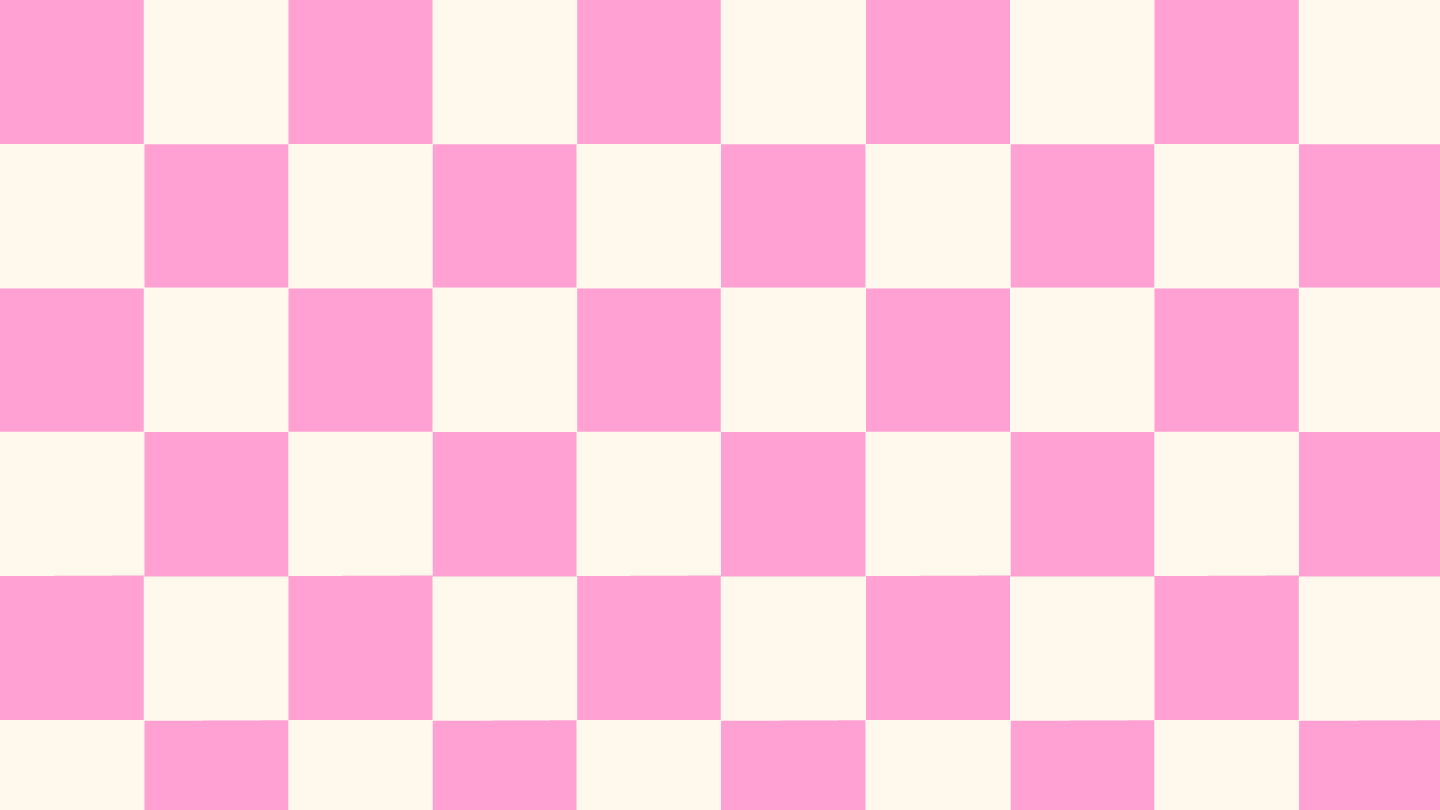 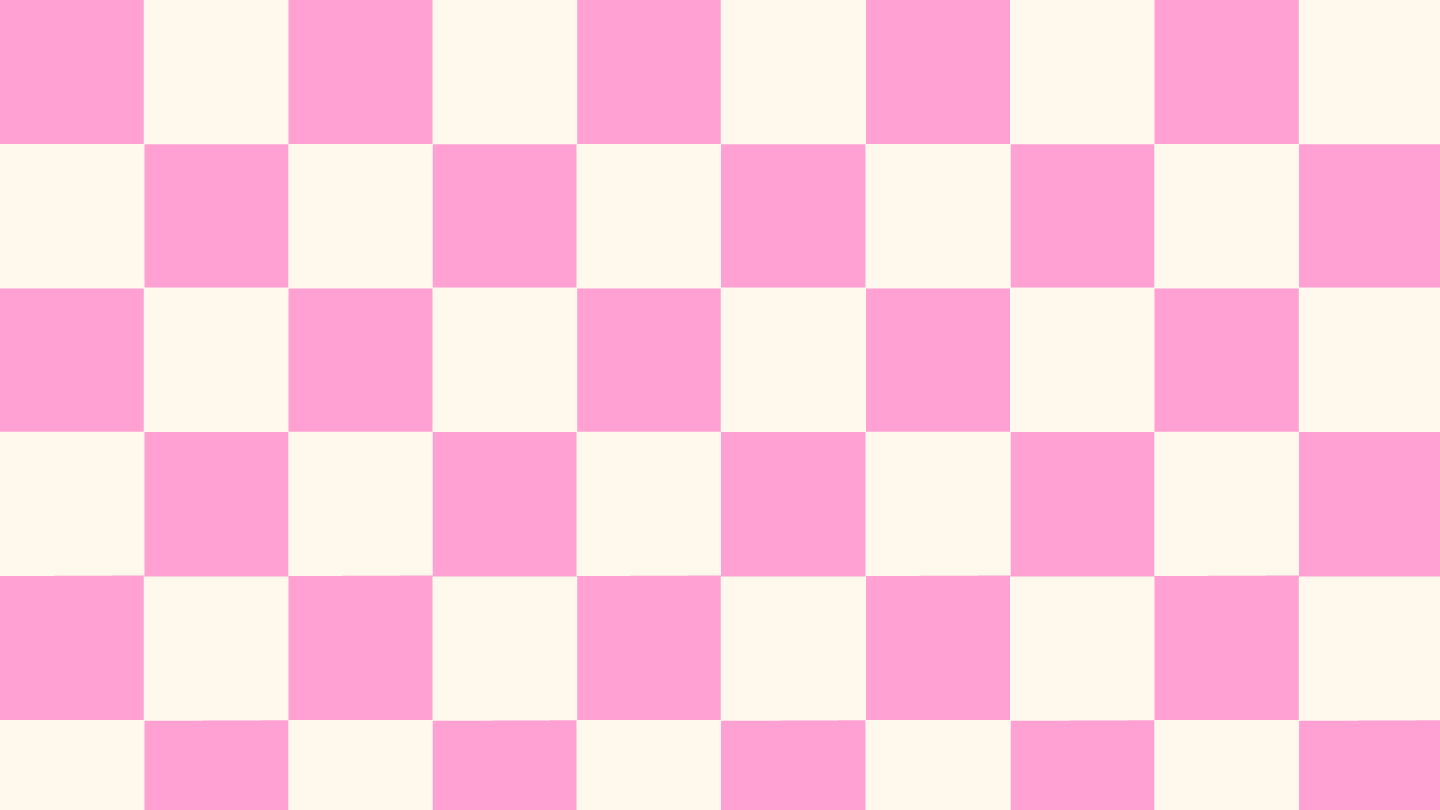 Add a Team Members Page
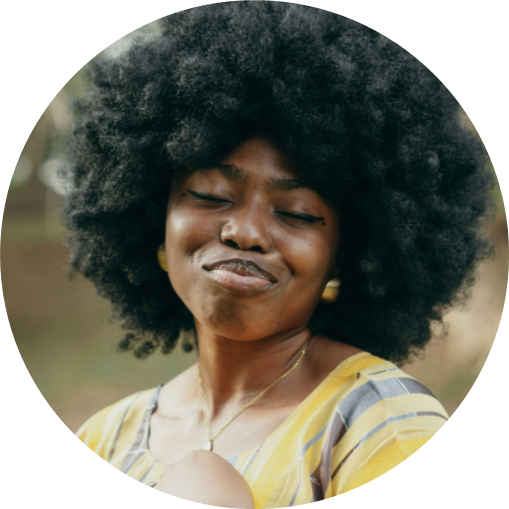 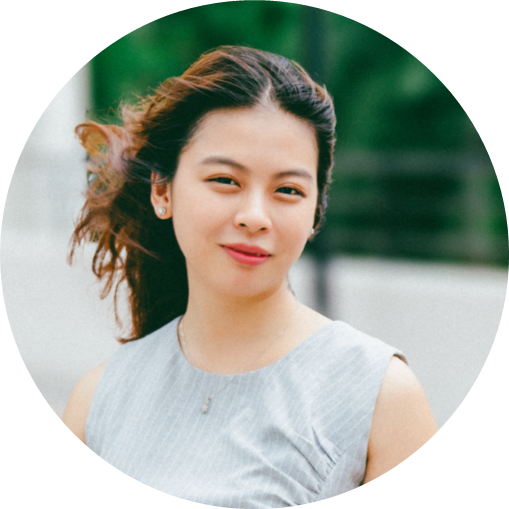 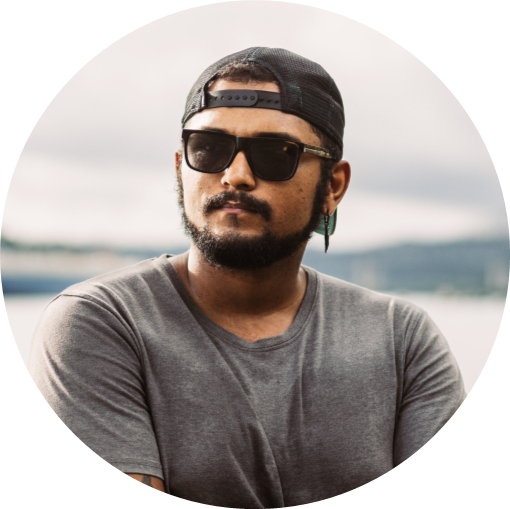 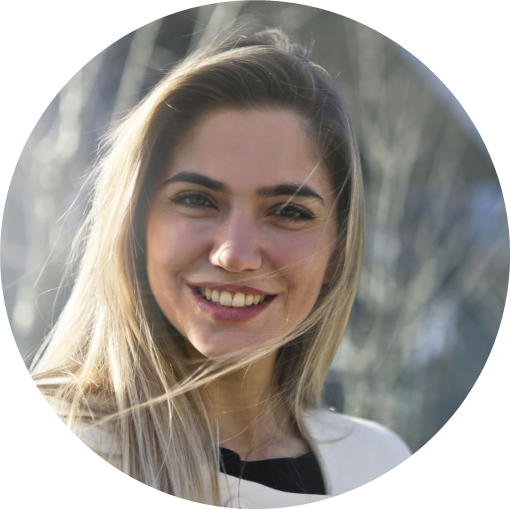 Name
Name
Name
Name
Title or Position
Title or Position
Title or Position
Title or Position
Resource Page
Use these design resources in your Canva Presentation.
#C1FF72
#5DE0FD
#35649F
#F877BB
Fonts
Design Elements
This presentation template
uses the following free fonts:
TITLES:
LAILA

HEADERS:
PACIFICO

BODY COPY:
 MALI
You can find these fonts online too.
Colors
DON'T FORGET TO DELETE THIS PAGE BEFORE PRESENTING.
Credits
This presentation template is free for everyone to use thanks to the following:
for the presentation template
Pexels, Pixabay
for the photos
Happy designing!